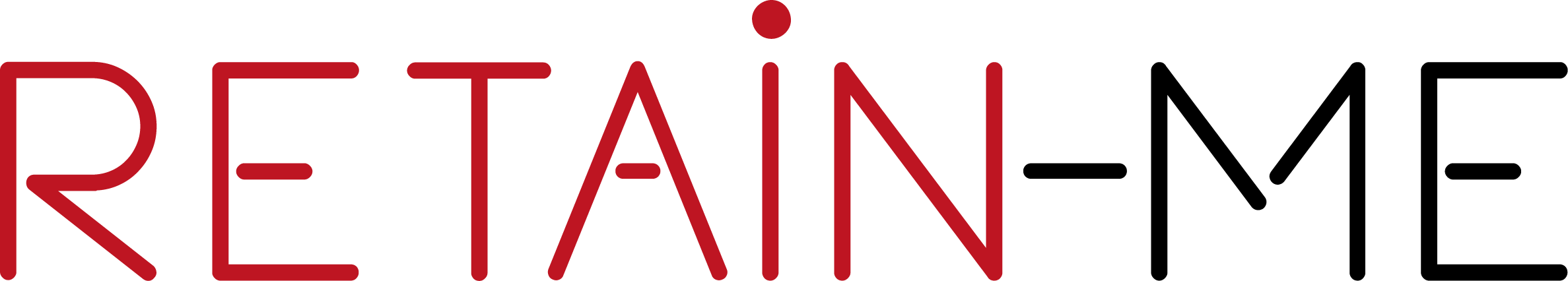 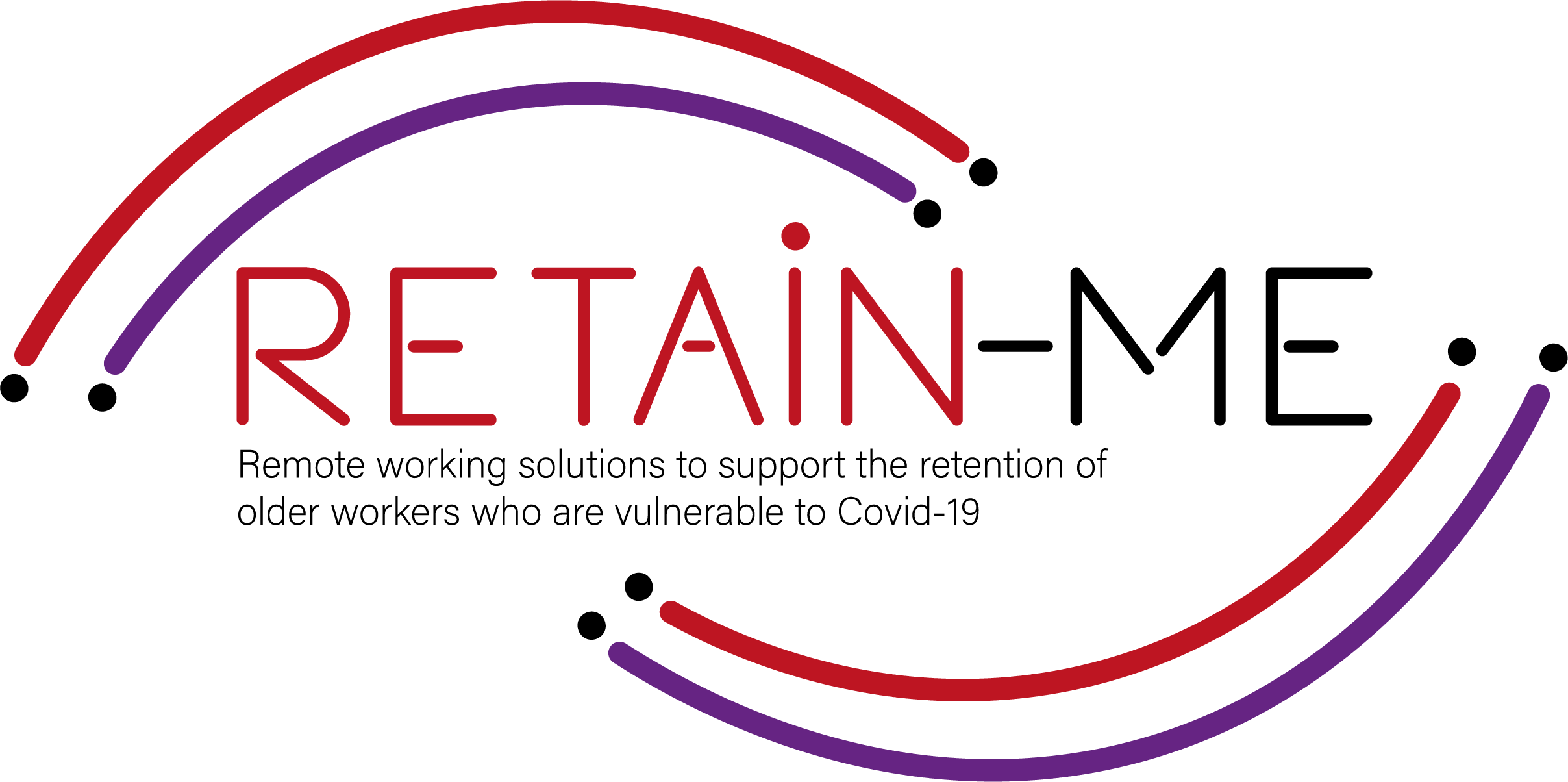 Αναπτύσσω τις κοινωνικές μου δεξιότητες 
για το μέλλον
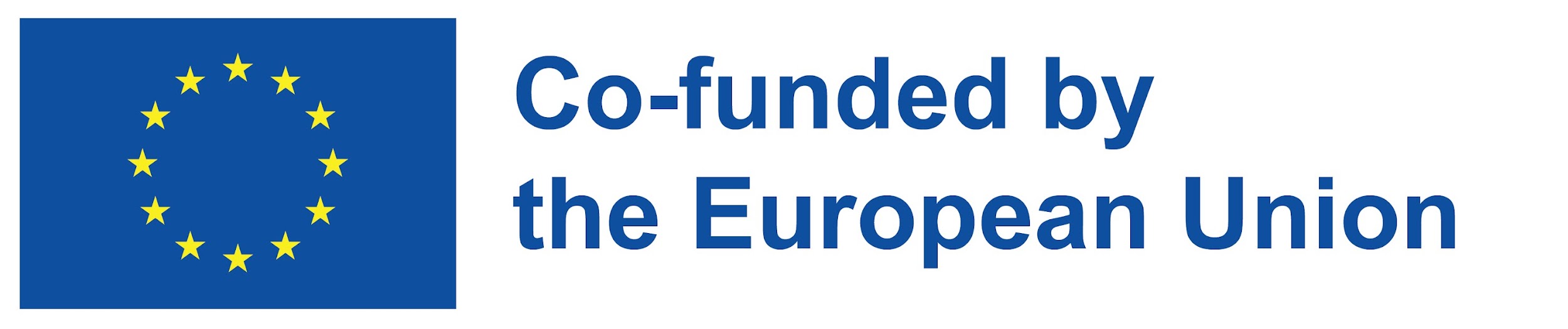 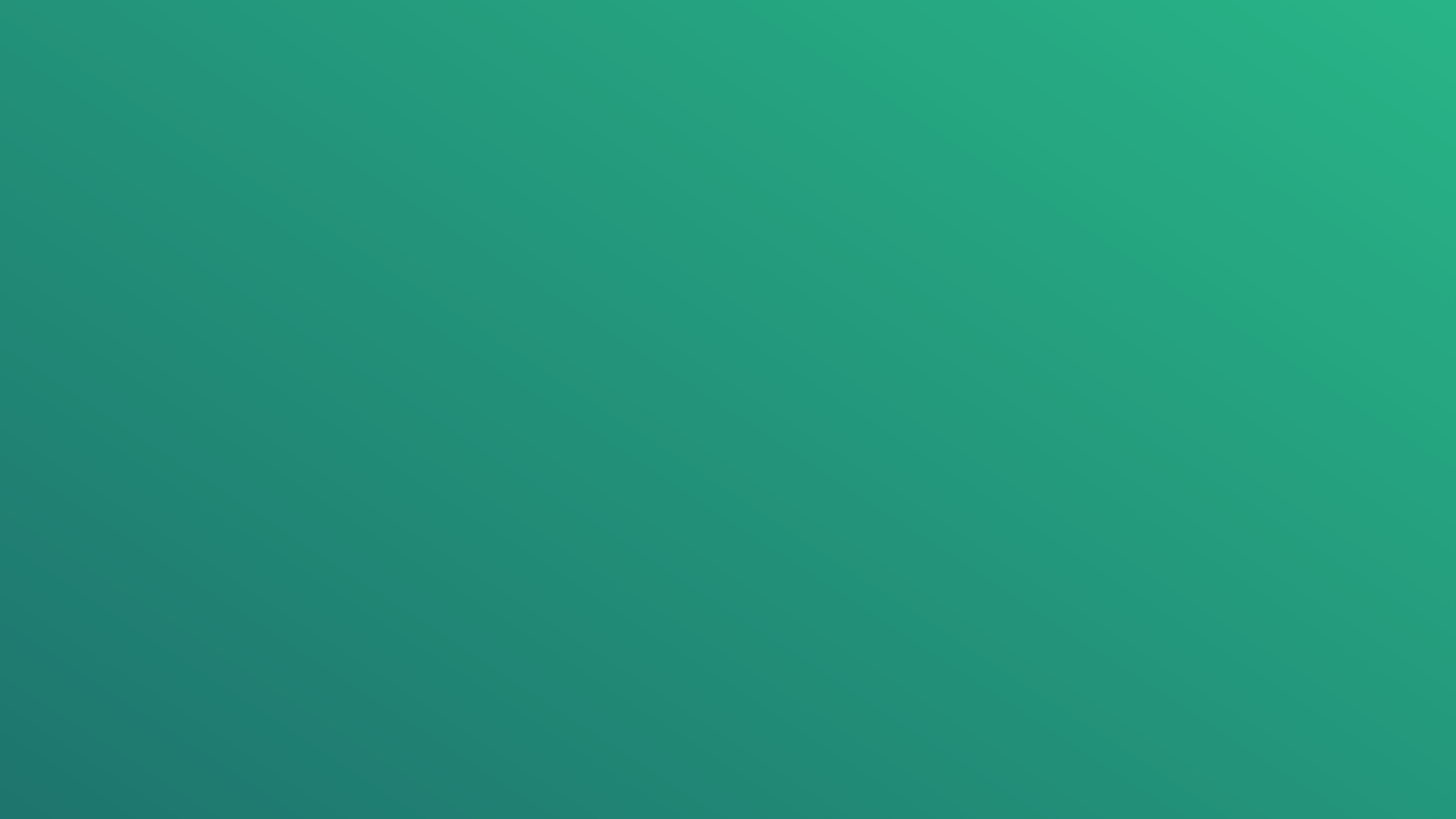 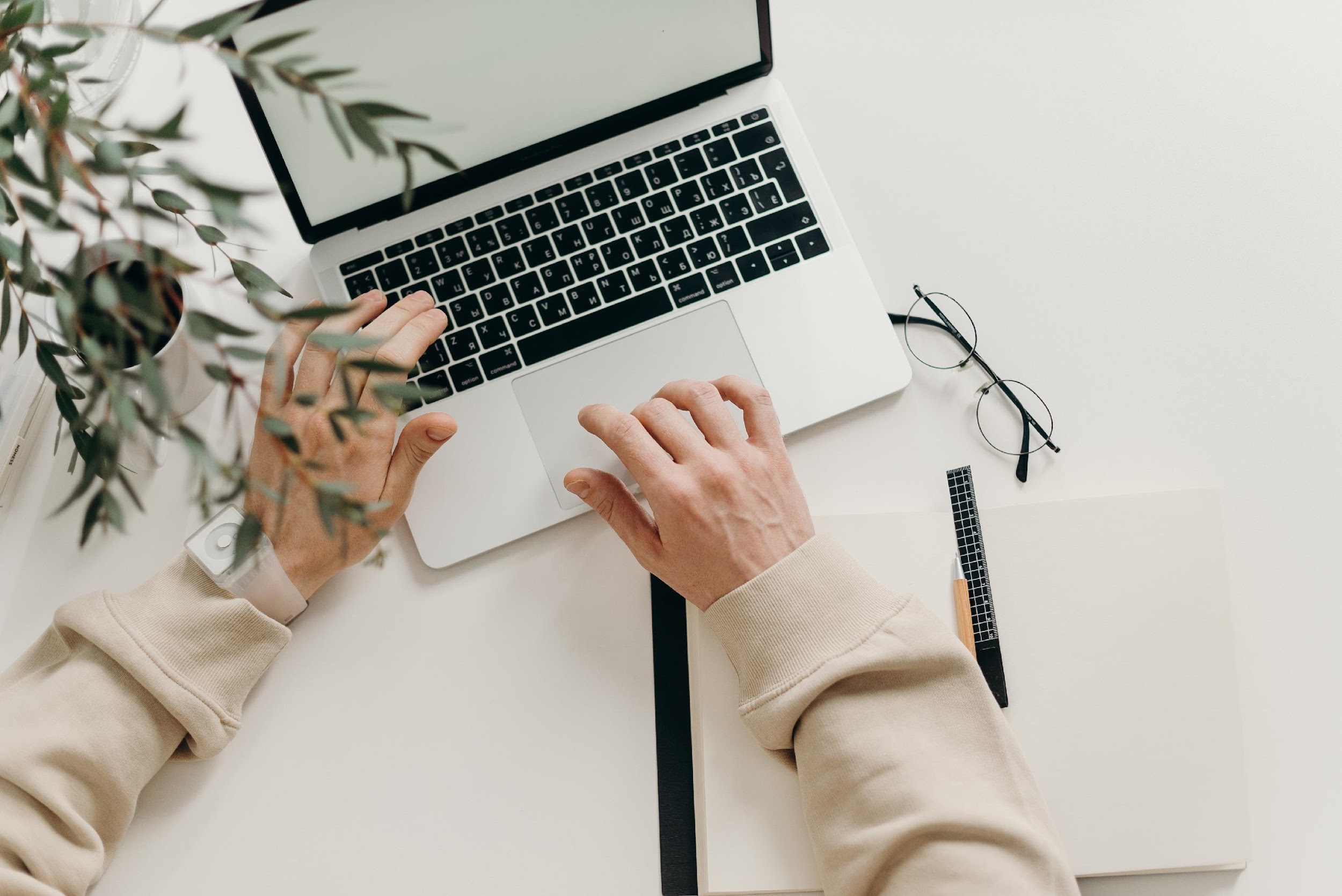 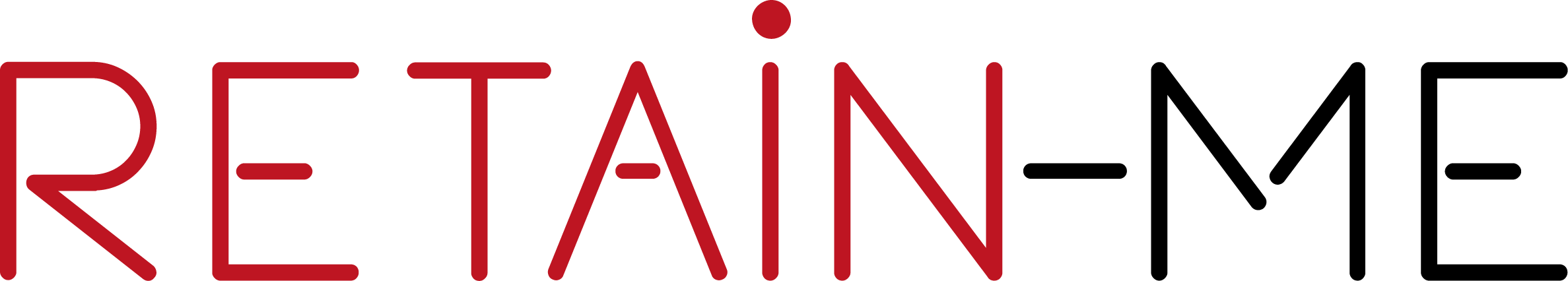 ΔΡΑΣΤΗΡΙΟΤΗΤΑ 1
Ποιες είναι οι κοινωνικές δεξιότητες;
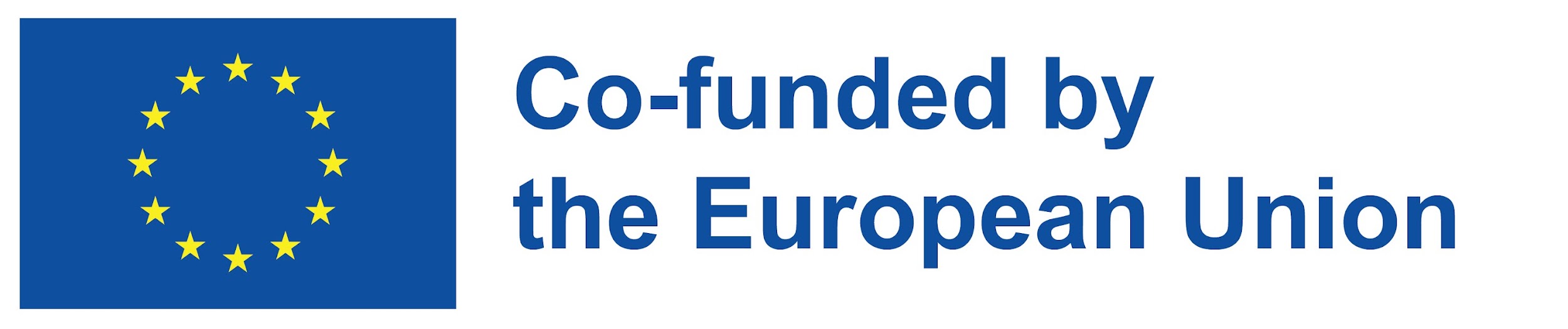 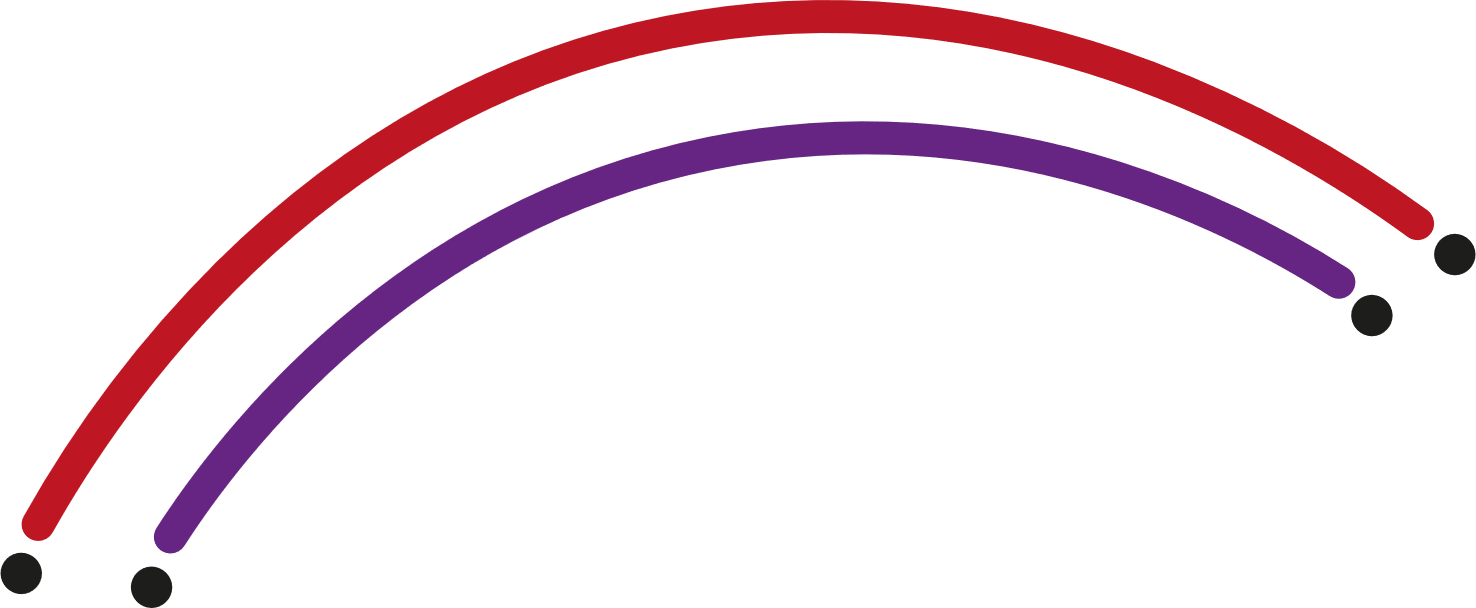 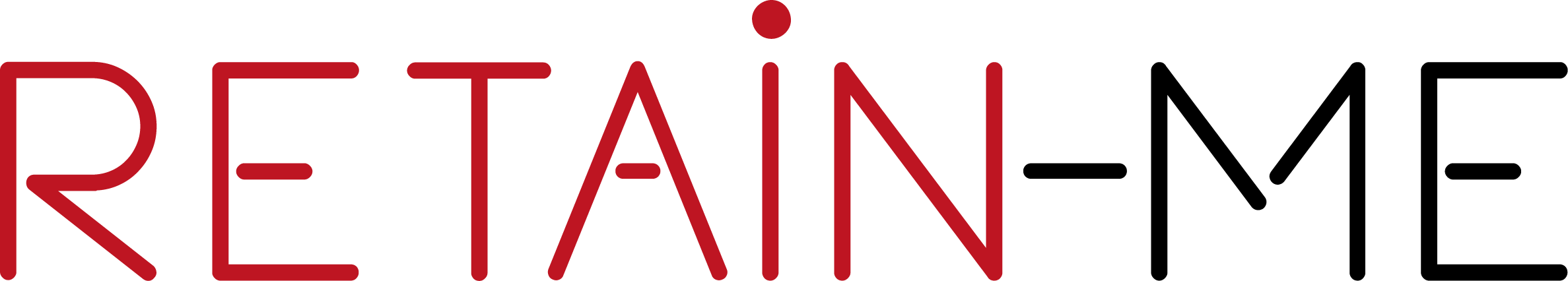 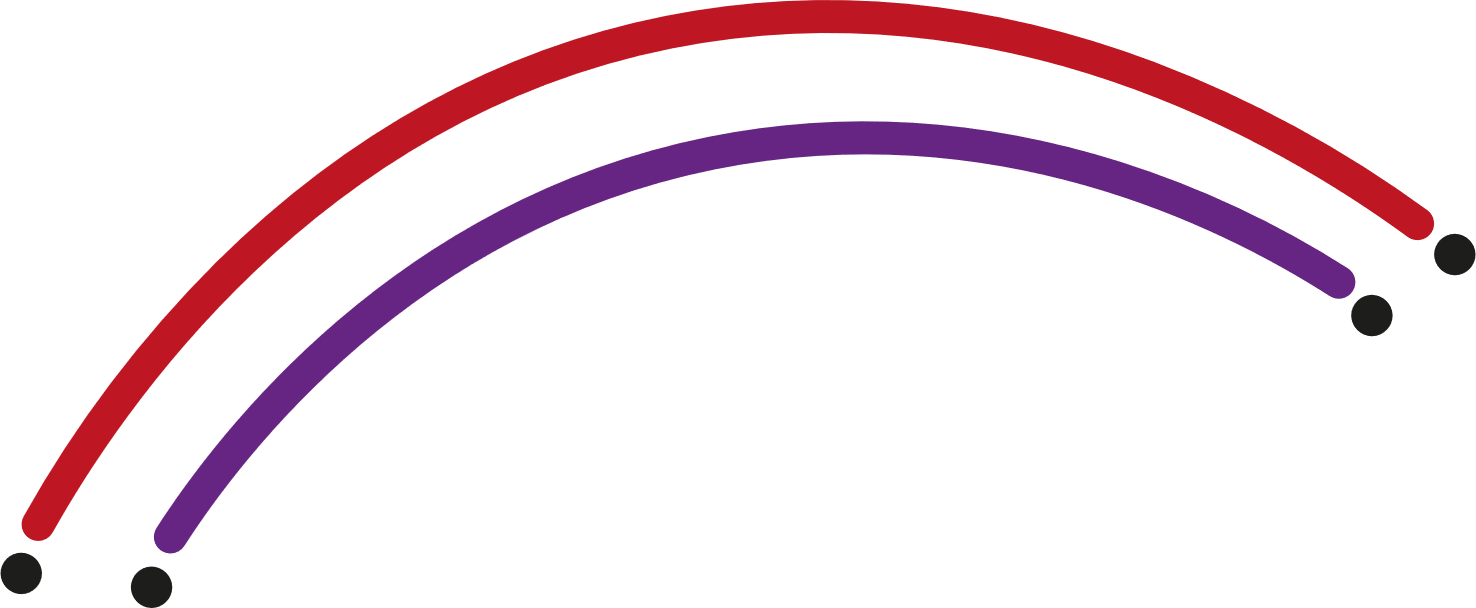 Μαλακές δεξιότητες
Οι ήπιες δεξιότητες είναι δεξιότητες που σχετίζονται με τα χαρακτηριστικά της προσωπικότητας και τις συμπεριφορές. 
Πρόκειται για μη τεχνικές δεξιότητες που επιτρέπουν σε κάποιον να αλληλεπιδρά αποτελεσματικά και αρμονικά με τους άλλους. 
Θεωρούνται σημαντικές για τους οργανισμούς και μπορούν να επηρεάσουν την κουλτούρα, τις νοοτροπίες, την ηγεσία, τις στάσεις και τις συμπεριφορές. 
Είναι δύσκολο να μάθουν, να μετρήσουν και να αξιολογήσουν.
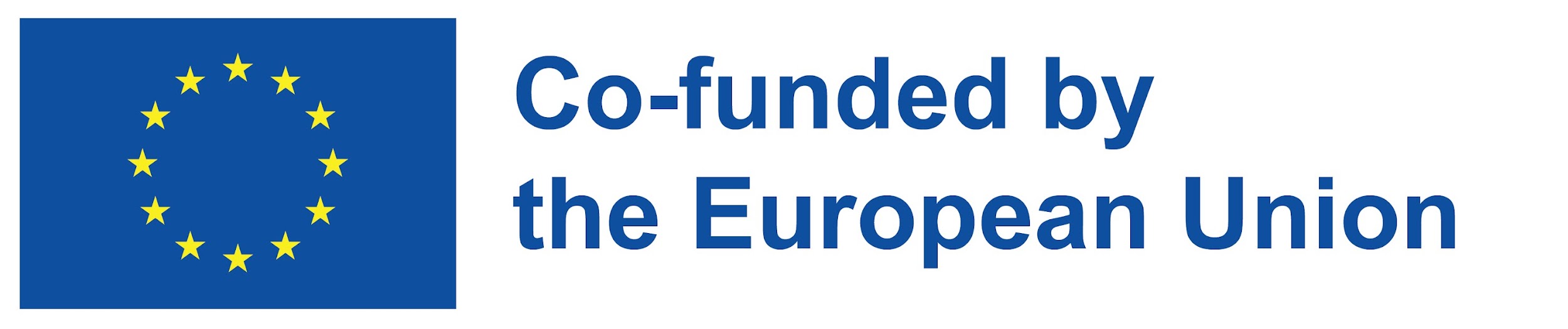 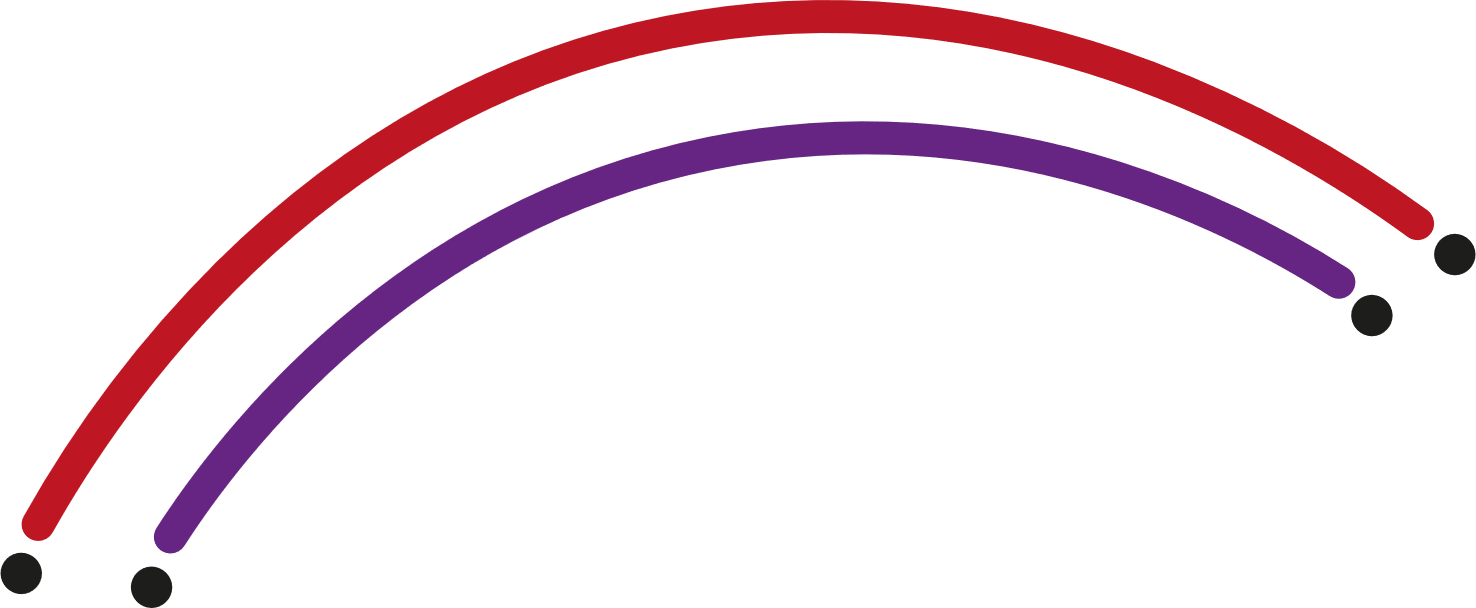 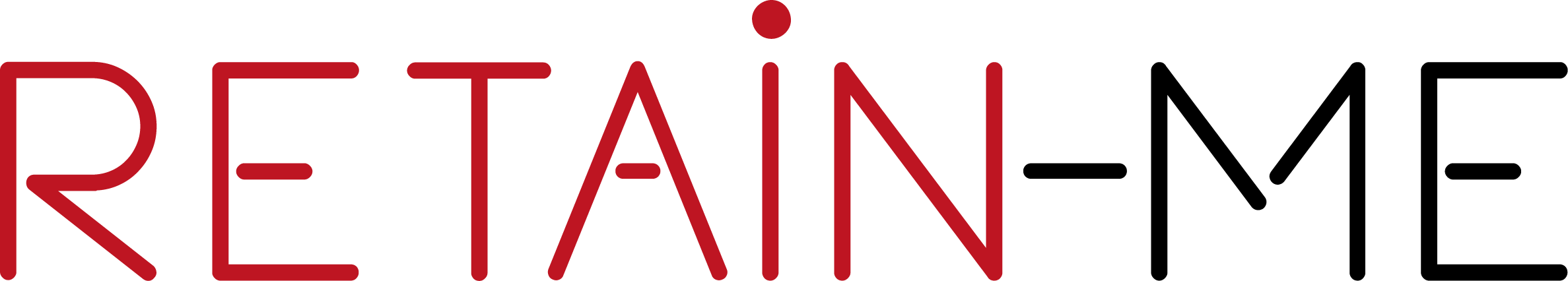 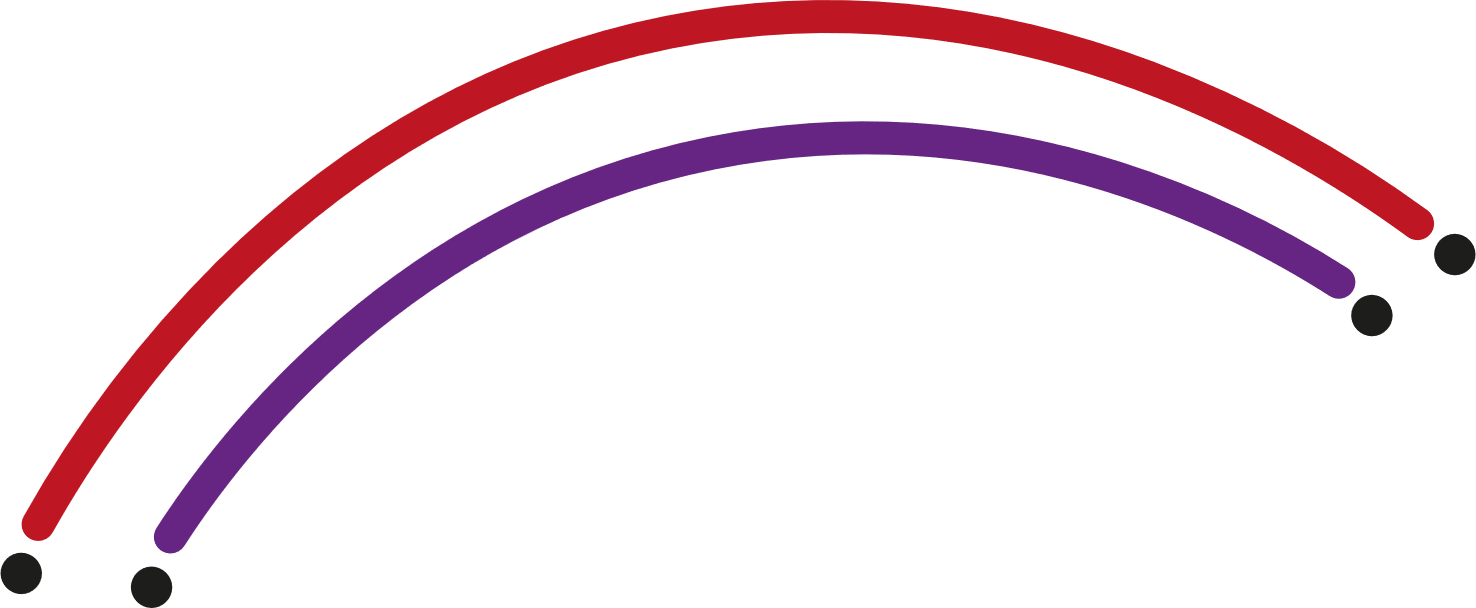 Σκληρές δεξιότητες
Είναι το αντίθετο από τις κοινωνικές δεξιότητες.
Είναι οι τεχνικές δεξιότητες και σχετίζονται με όλα όσα μαθαίνουμε στην τυπική και μη τυπική εκπαίδευση, είτε σε προπτυχιακά είτε σε μεταπτυχιακά μαθήματα και συνδέονται με τις πληροφορίες που περιλαμβάνονται στο πρόγραμμα σπουδών μας, προστίθενται στο προφίλ μας και επισημαίνονται στον υπεύθυνο προσλήψεων σε μια διαδικασία πρόσληψης.
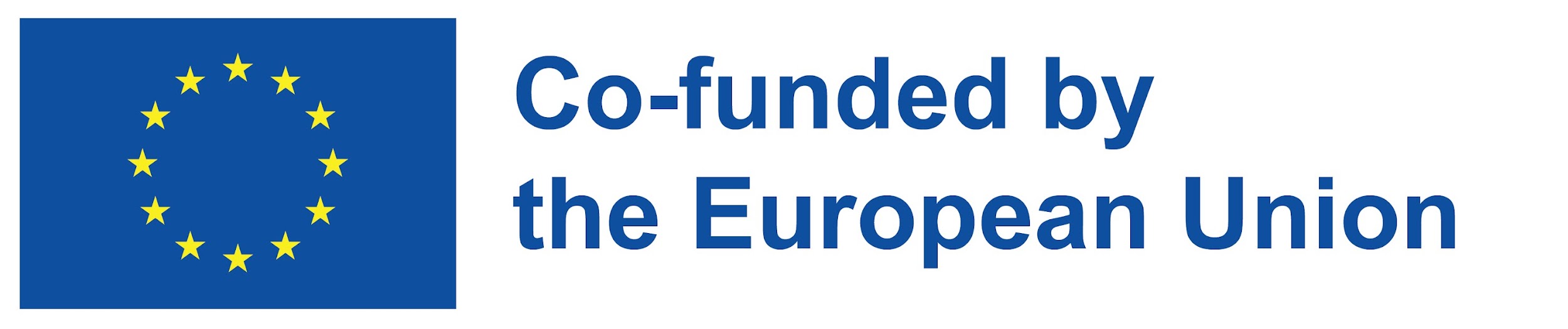 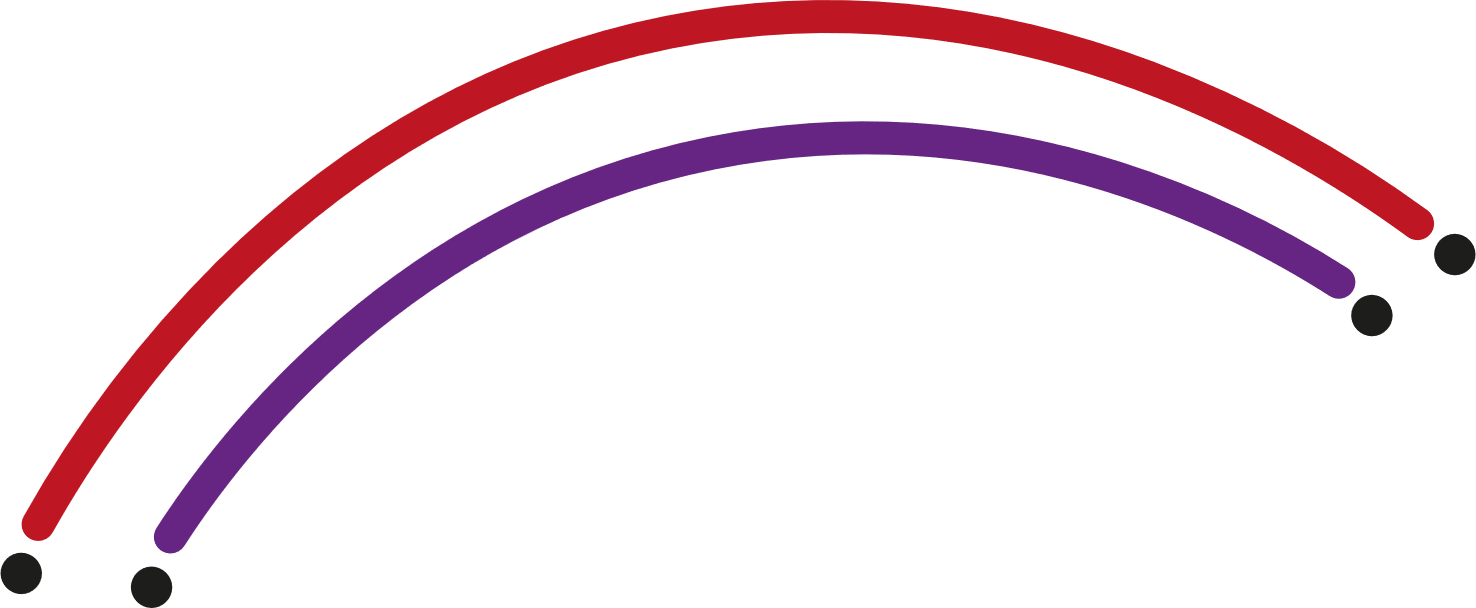 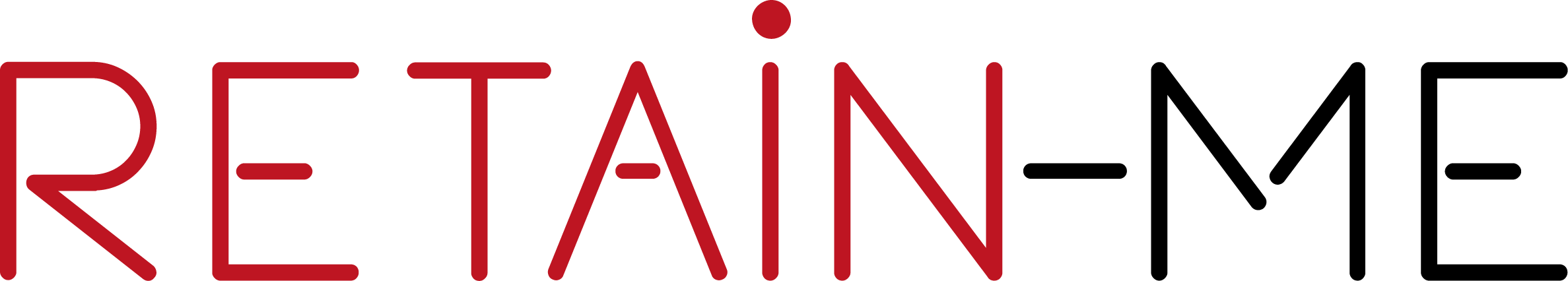 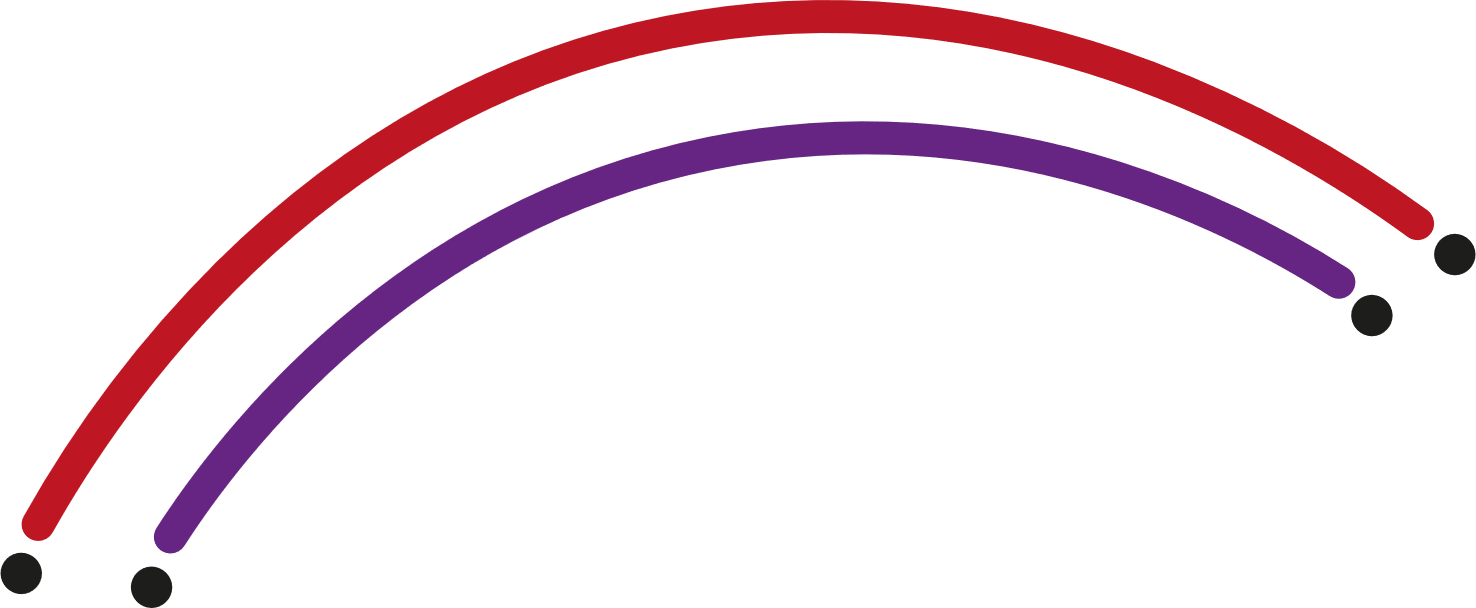 Παραδείγματα κρίσιμων κοινωνικών δεξιοτήτων
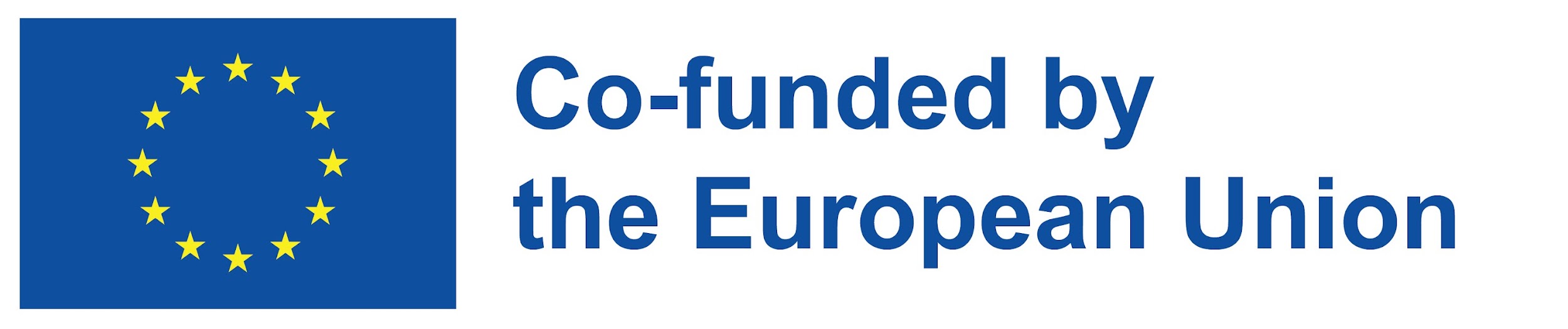 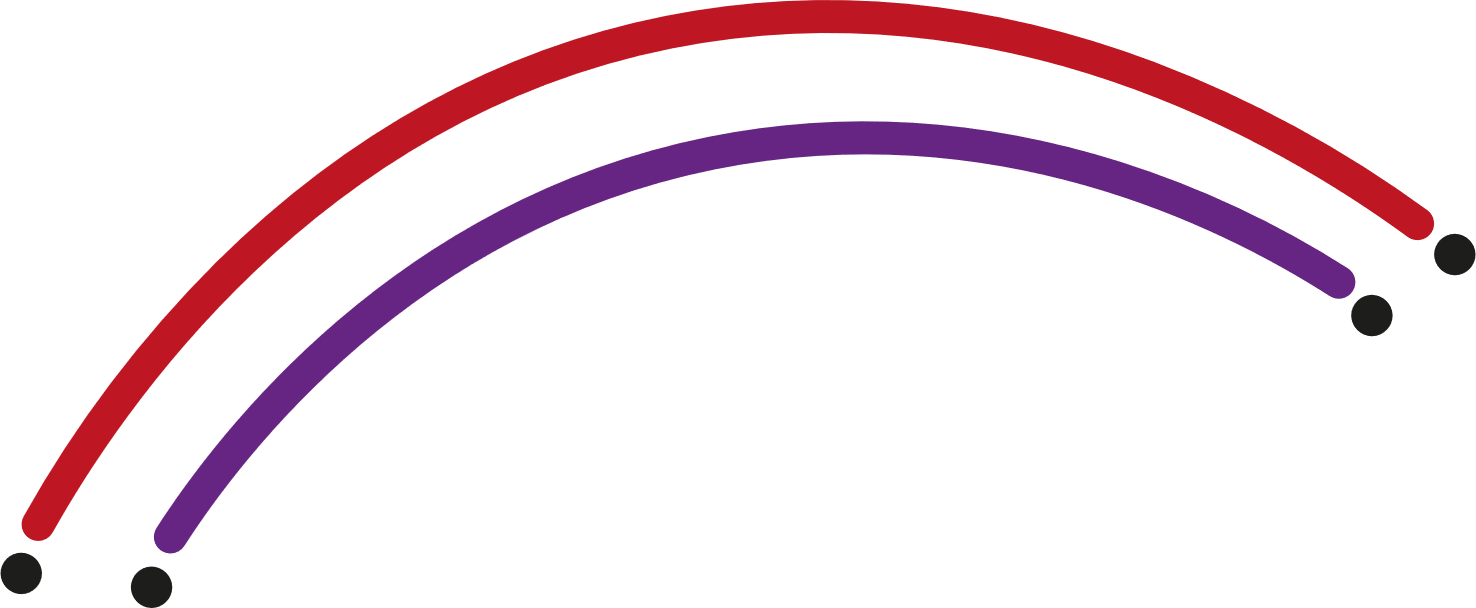 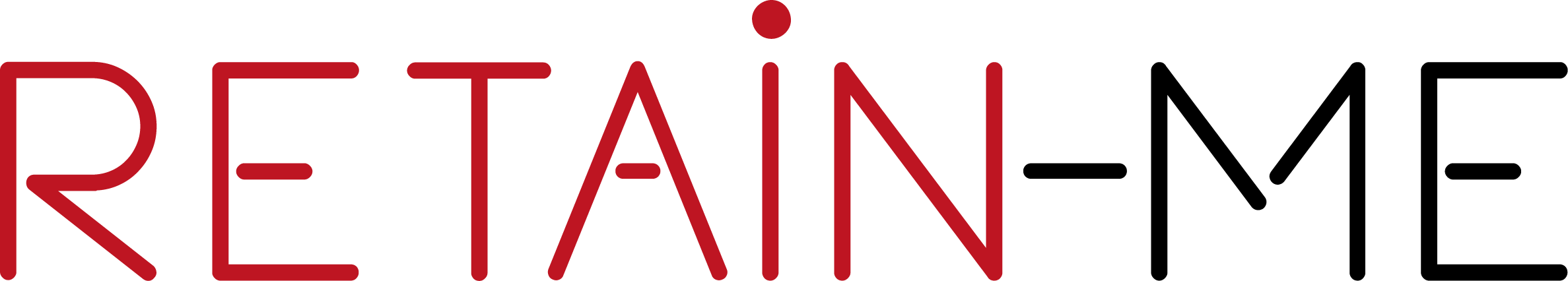 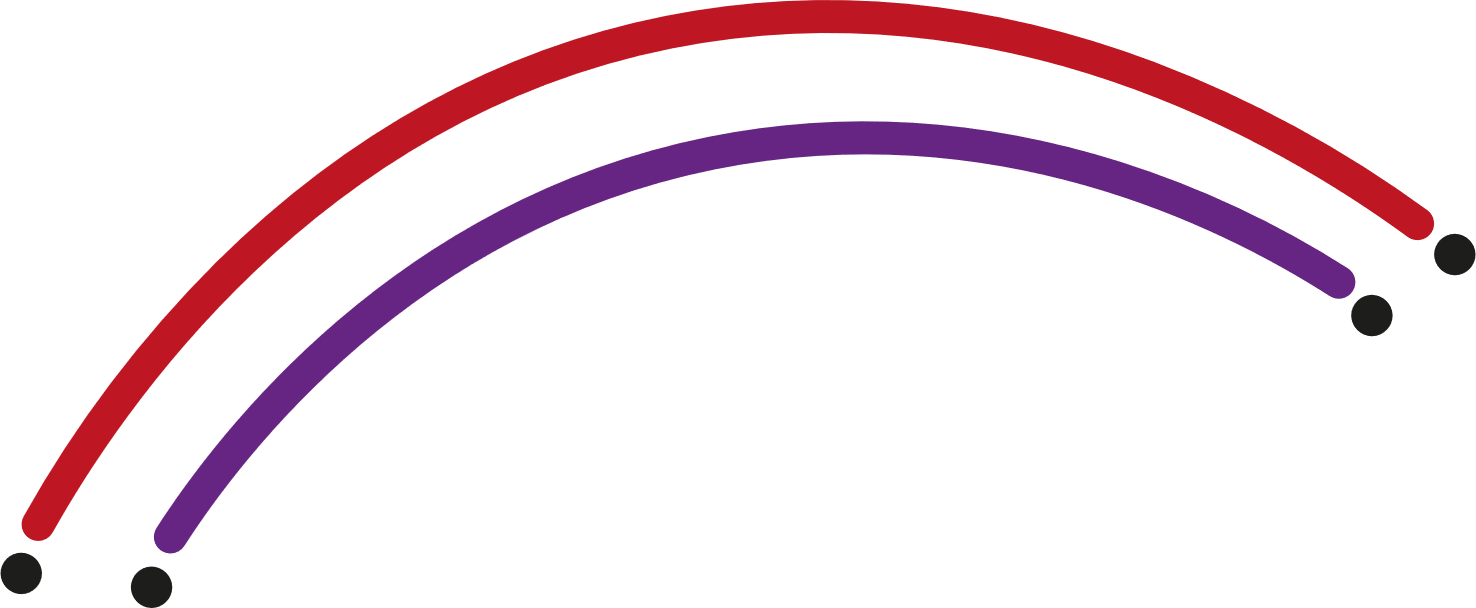 Ανάπτυξη κοινωνικών δεξιοτήτων για το μέλλον
Για την ανάπτυξη των κοινωνικών δεξιοτήτων πρέπει να εστιάσει κανείς στα εξής:
Κατανόηση του τι είναι οι κοινωνικές δεξιότητες
Χρησιμοποιήστε μια νοοτροπία μάθησης
Αυτοαναστοχασμός
Δώστε προτεραιότητα στην ανάπτυξη των δεξιοτήτων που σας λείπουν
Συμμετοχή σε ευκαιρίες μάθησης και κατάρτισης
Εφαρμογή (νέων και άλλων) δεξιοτήτων στην πράξη
Να έχετε υπομονή
Θυμηθείτε ποιος σας ανέπτυξε αυτές τις δεξιότητες
Αξιοποιήστε στο έπακρο την ανατροφοδότηση για να αποκτήσετε πρόσβαση στην πρόοδό σας και στους τομείς ανάπτυξης.
Αναδείξτε τις κοινωνικές σας δεξιότητες (στο βιογραφικό σας σημείωμα και στο προφίλ σας)
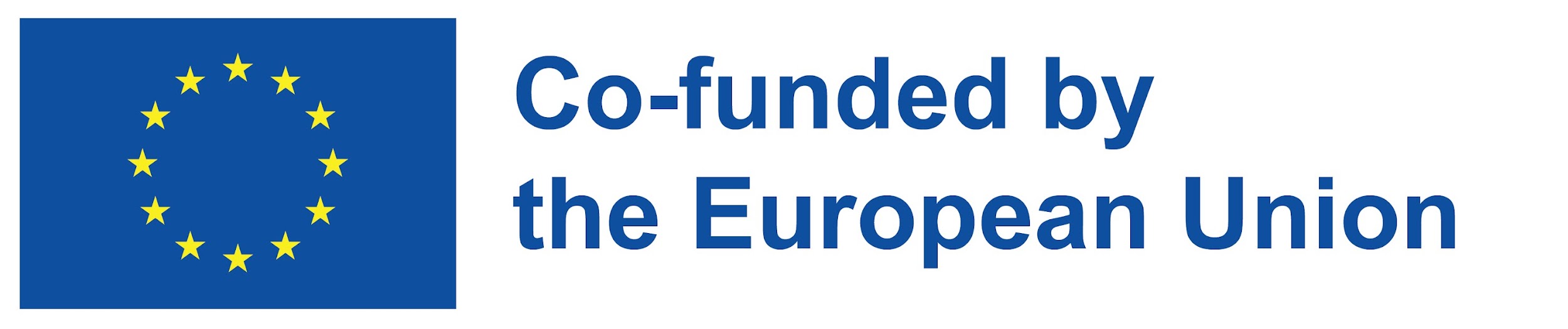 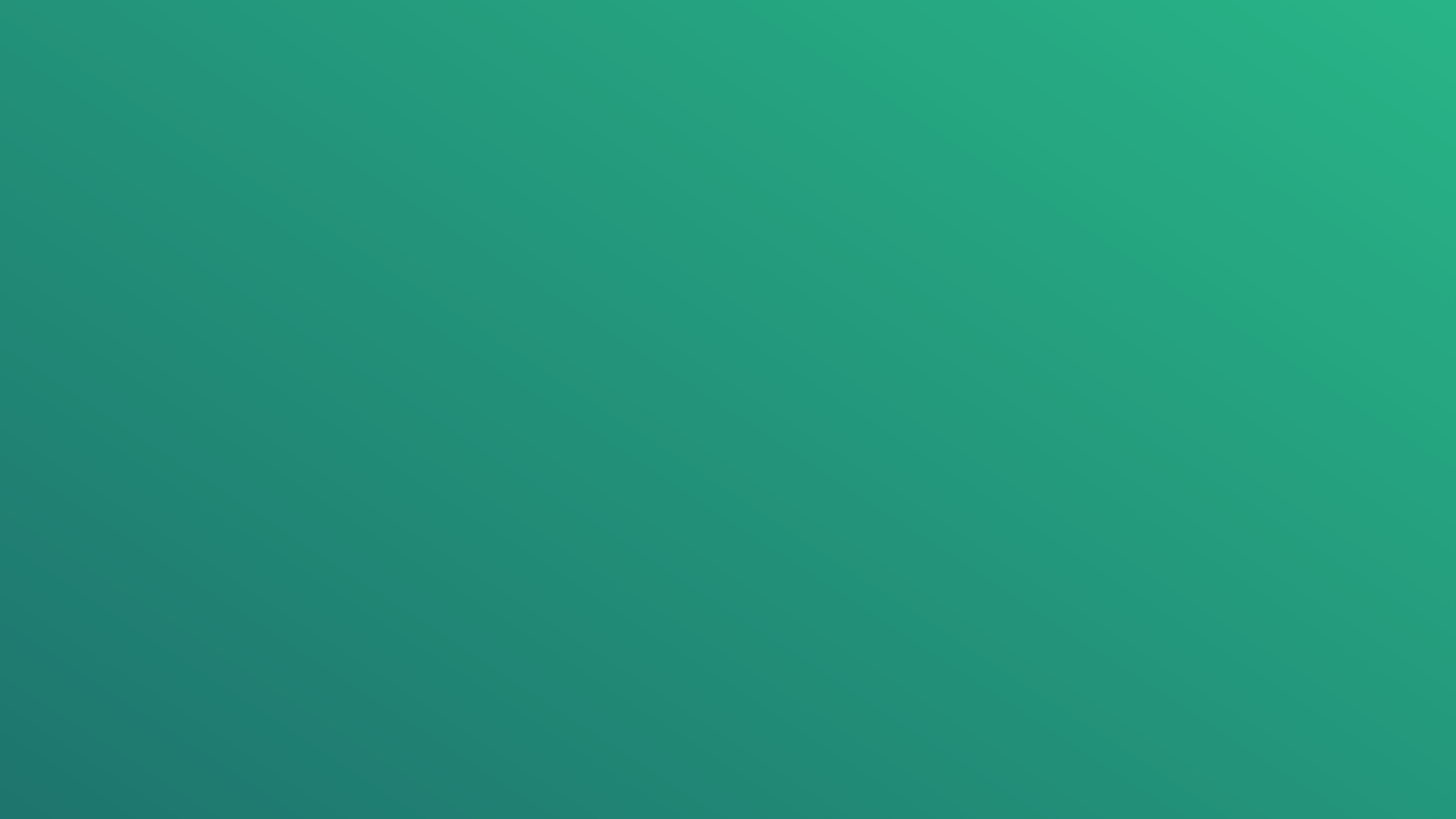 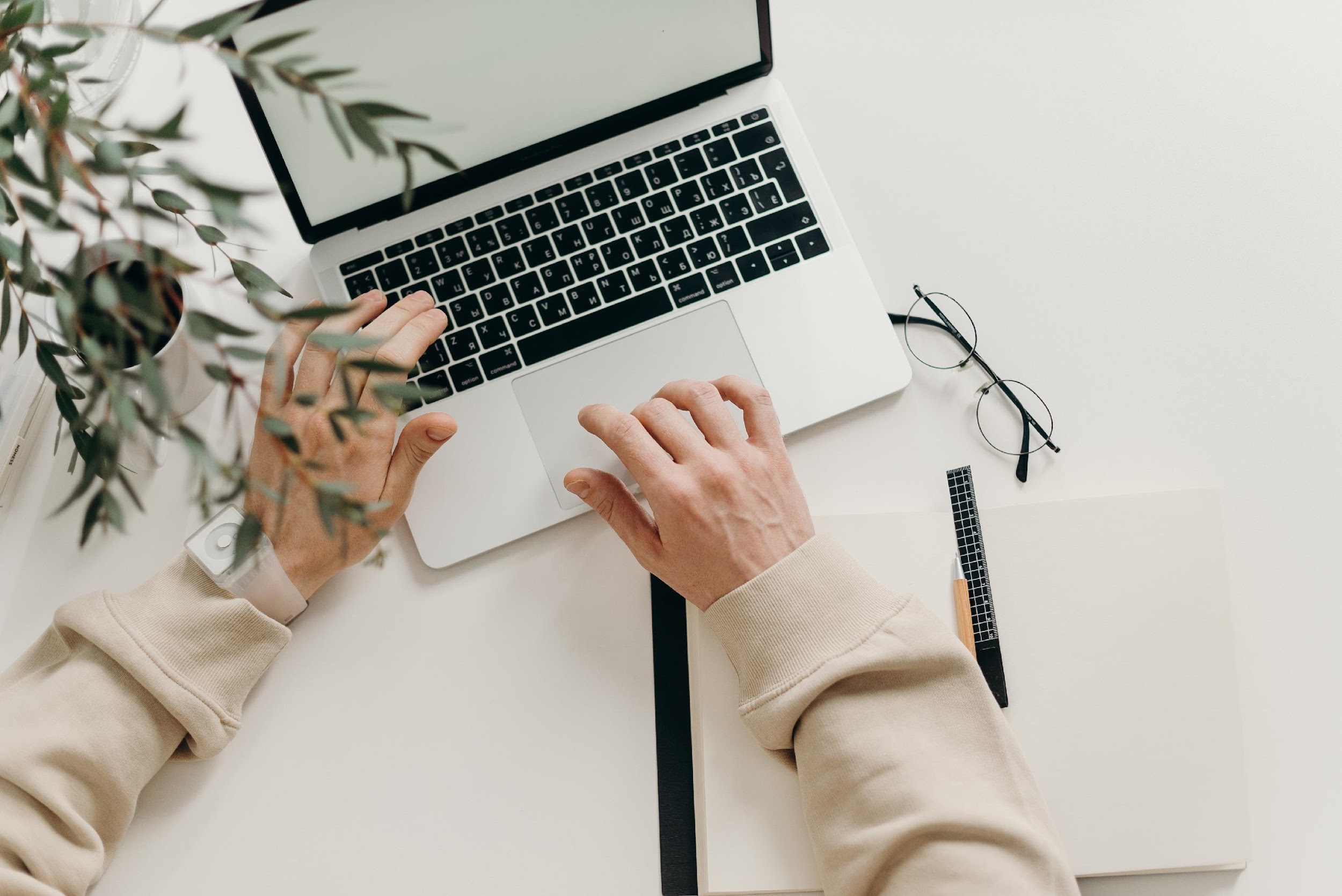 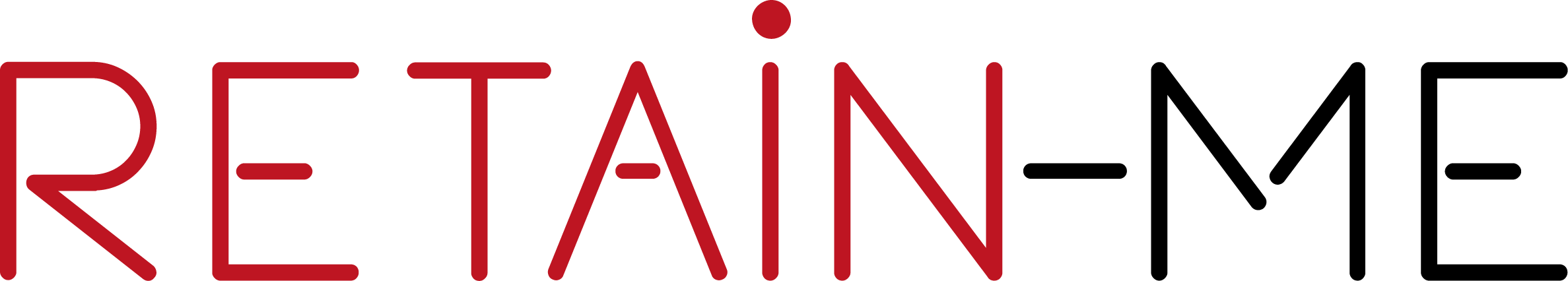 ΔΡΑΣΤΗΡΙΟΤΗΤΑ 2
Σημασία της ανάπτυξης των κοινωνικών μου δεξιοτήτων
για το μέλλον
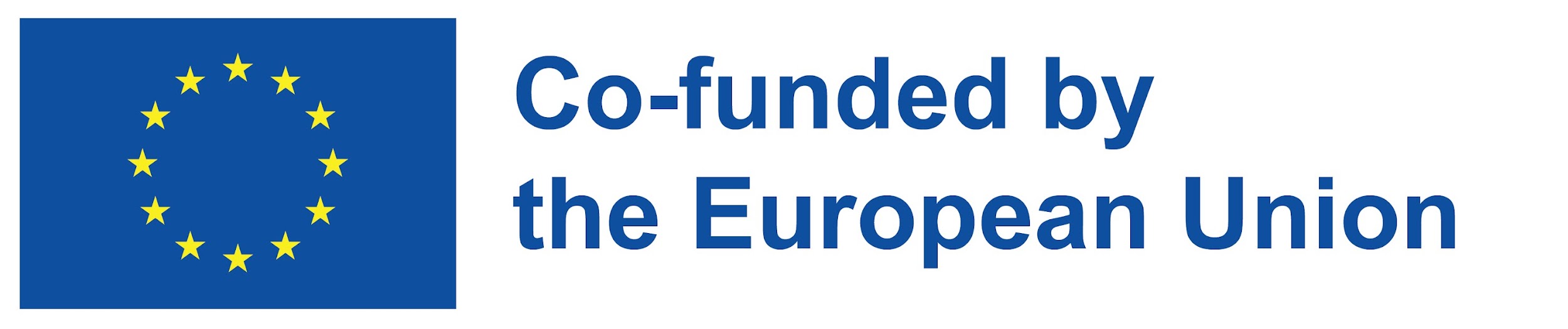 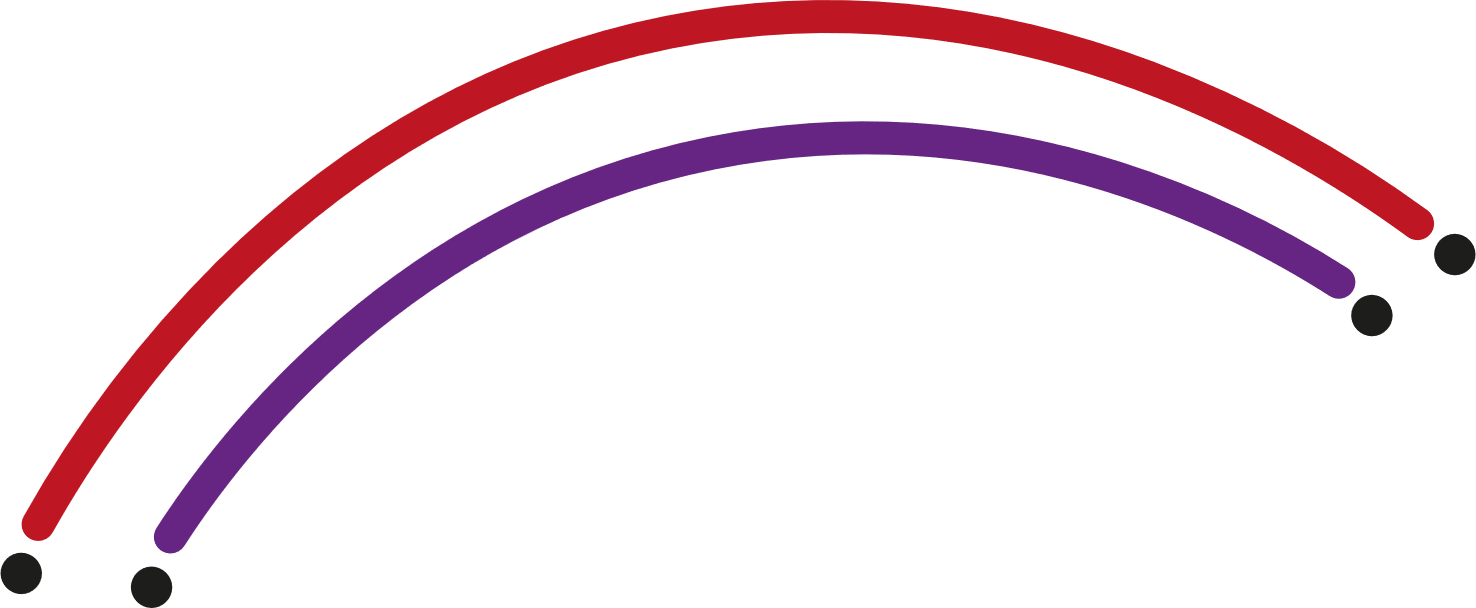 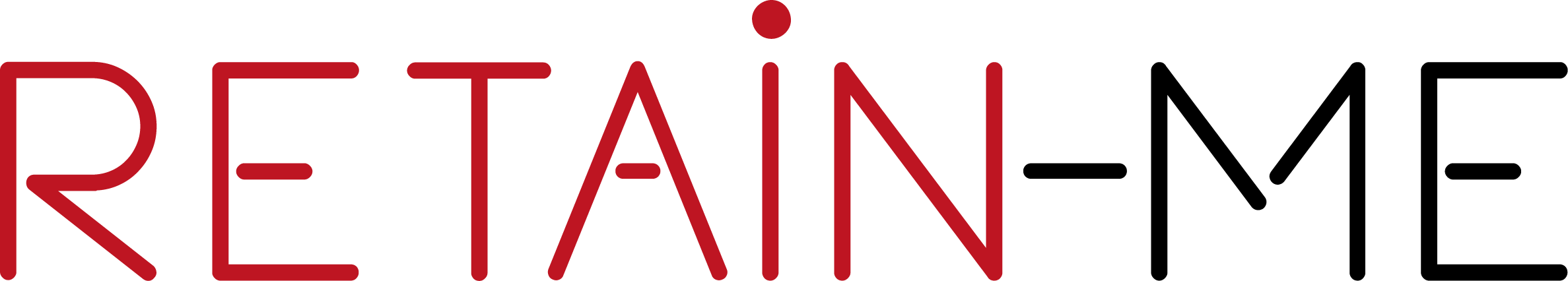 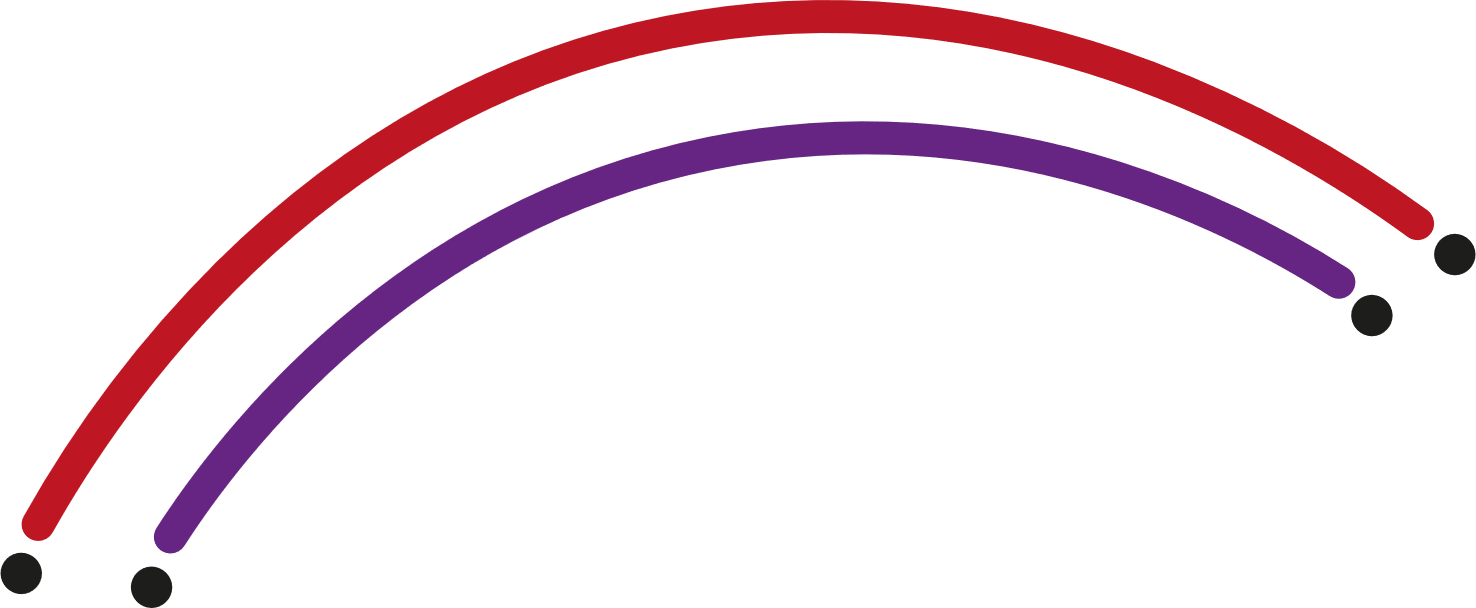 Σημασία της ανάπτυξης των κοινωνικών μου δεξιοτήτων
για το μέλλον
Κατά τη γνώμη σας, γιατί είναι σημαντικό να αναπτύξετε τις κοινωνικές σας δεξιότητες για το μέλλον;
Ποιες 3 δεξιότητες πιστεύετε ότι πρέπει να αναπτύξετε; Πώς μπορείτε να το πετύχετε αυτό;
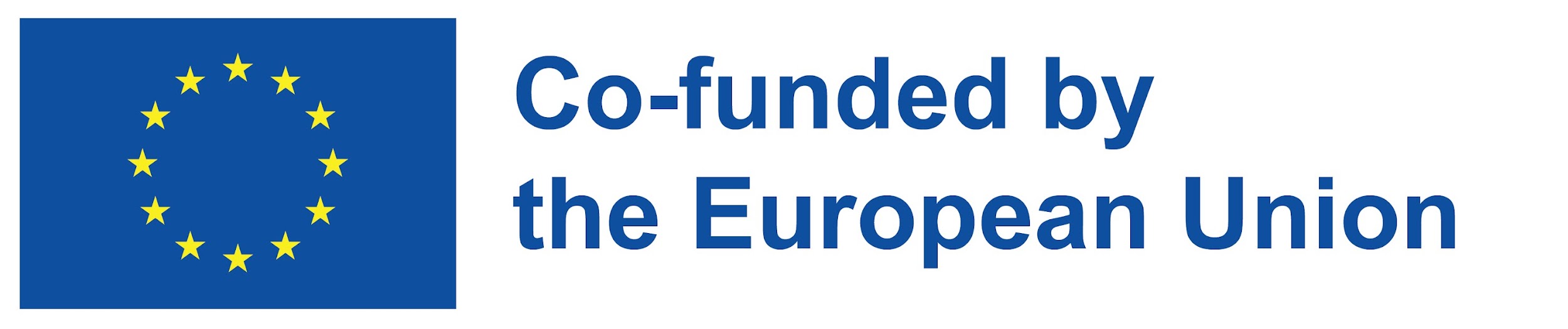 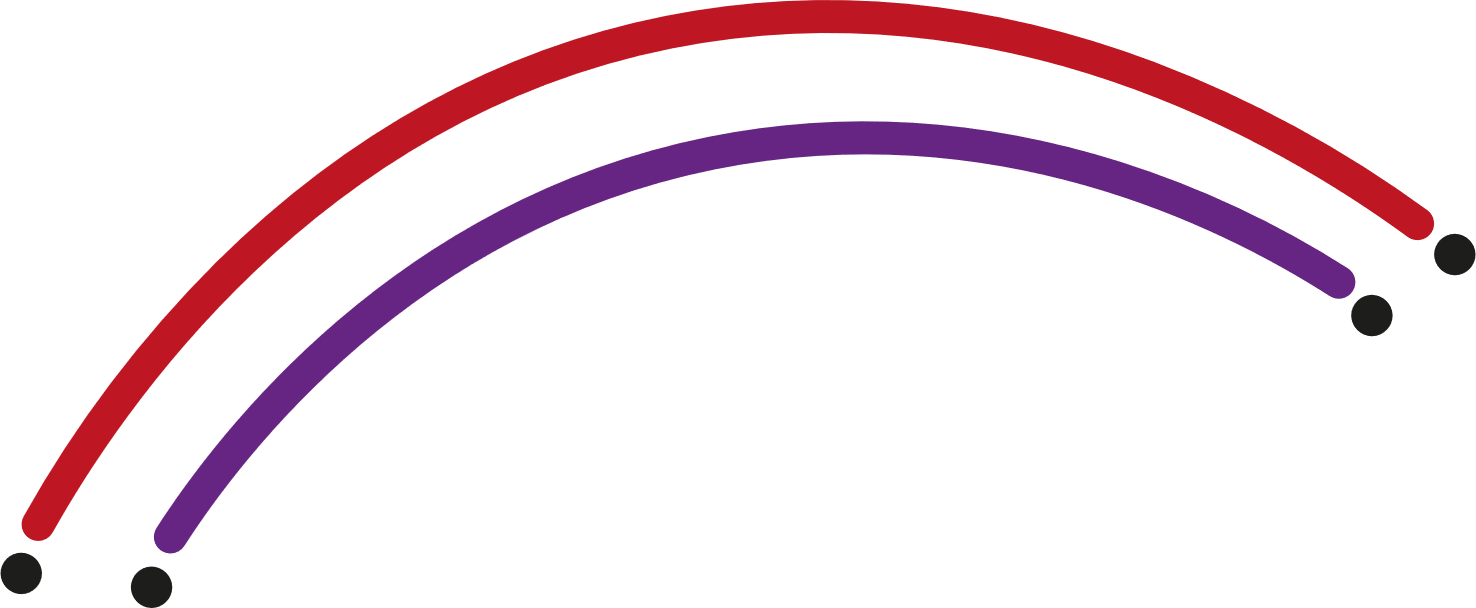 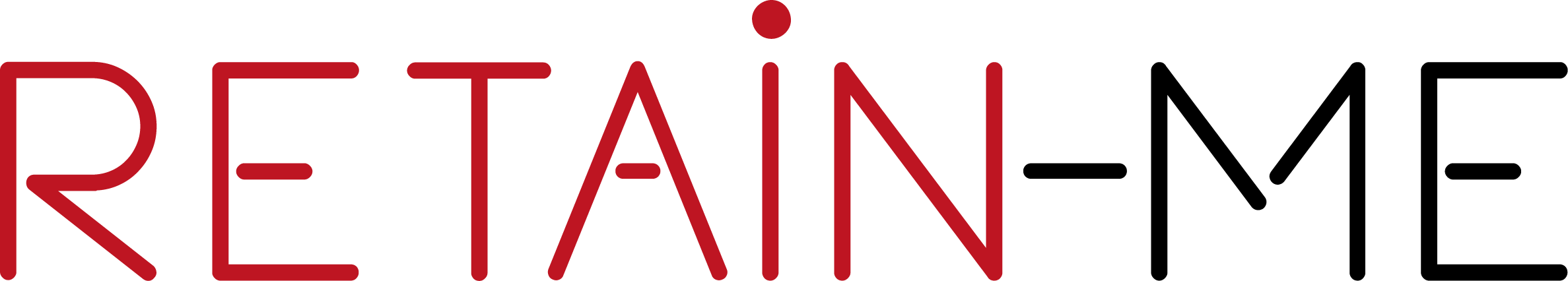 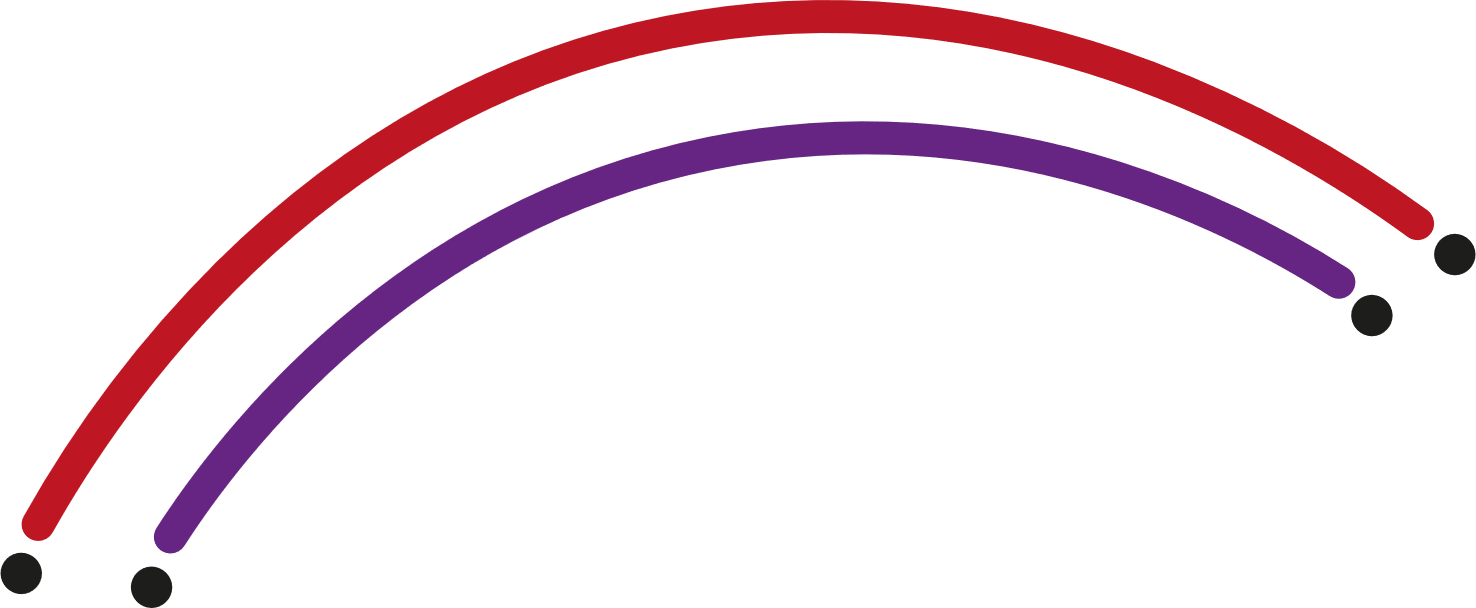 Σημασία της ανάπτυξης των κοινωνικών μου δεξιοτήτων
 για το μέλλον - I
Η ανάπτυξη των ήπιων δεξιοτήτων σας για το μέλλον είναι ζωτικής σημασίας. 
Η αγορά εργασίας έχει αλλάξει και οι εταιρείες τείνουν να αναζητούν όχι μόνο προσόντα και τεχνικές δεξιότητες, αλλά και προσωπικές και συμπεριφορικές δεξιότητες.
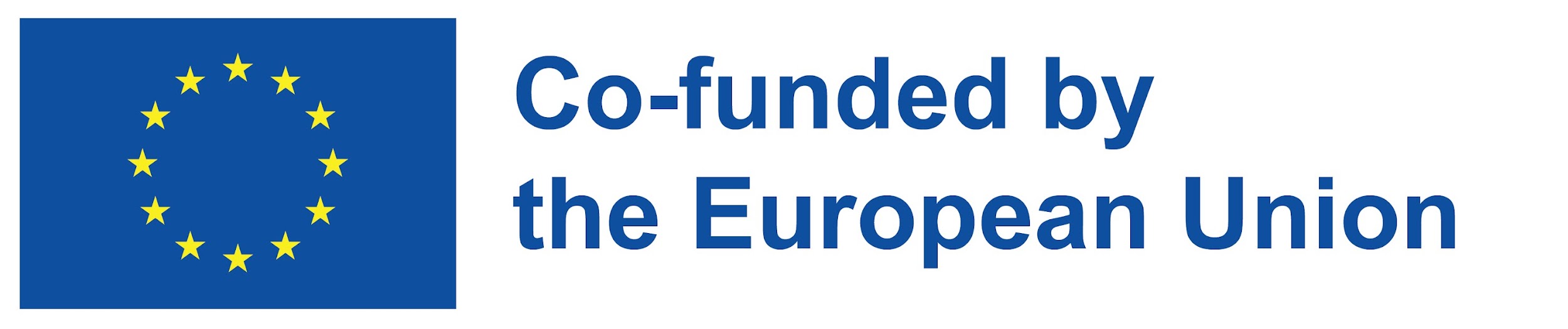 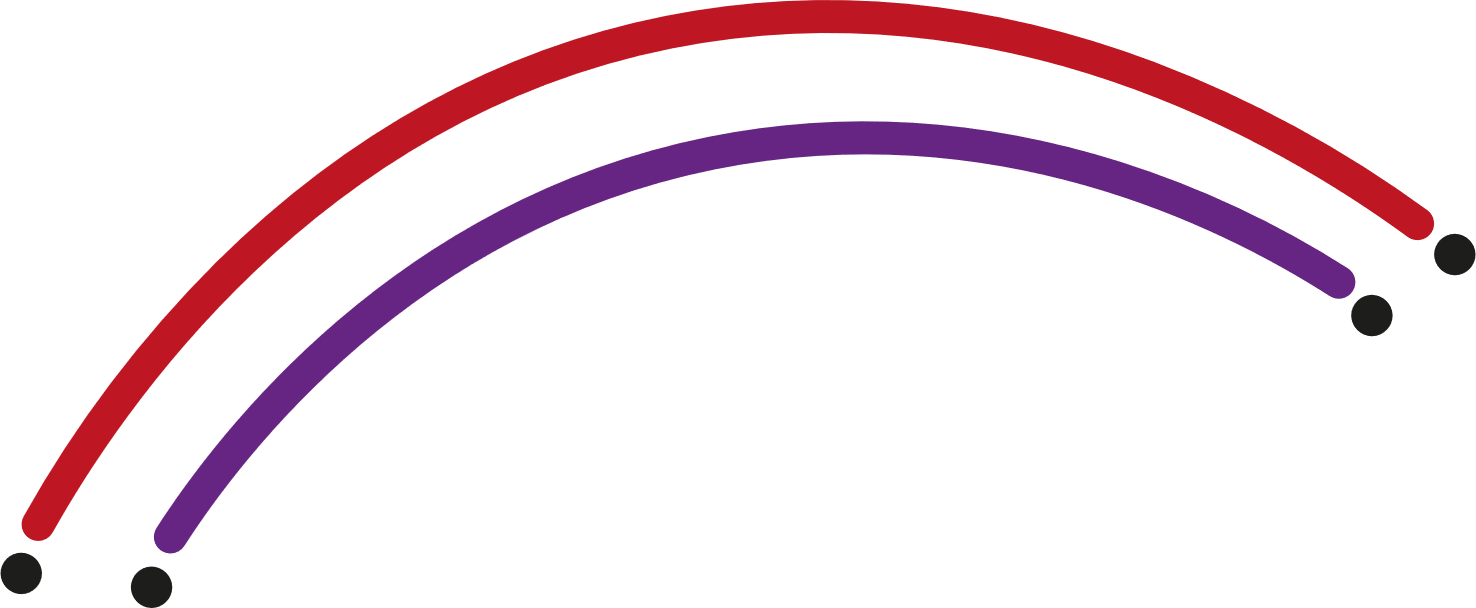 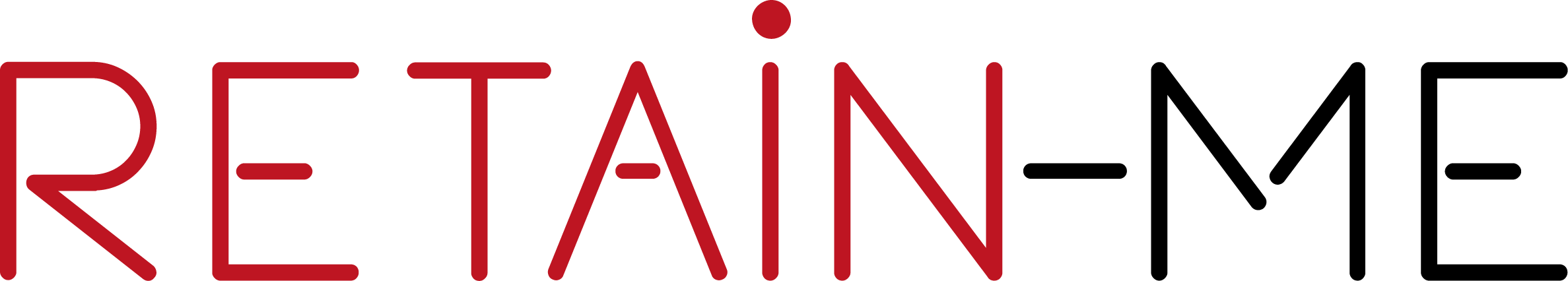 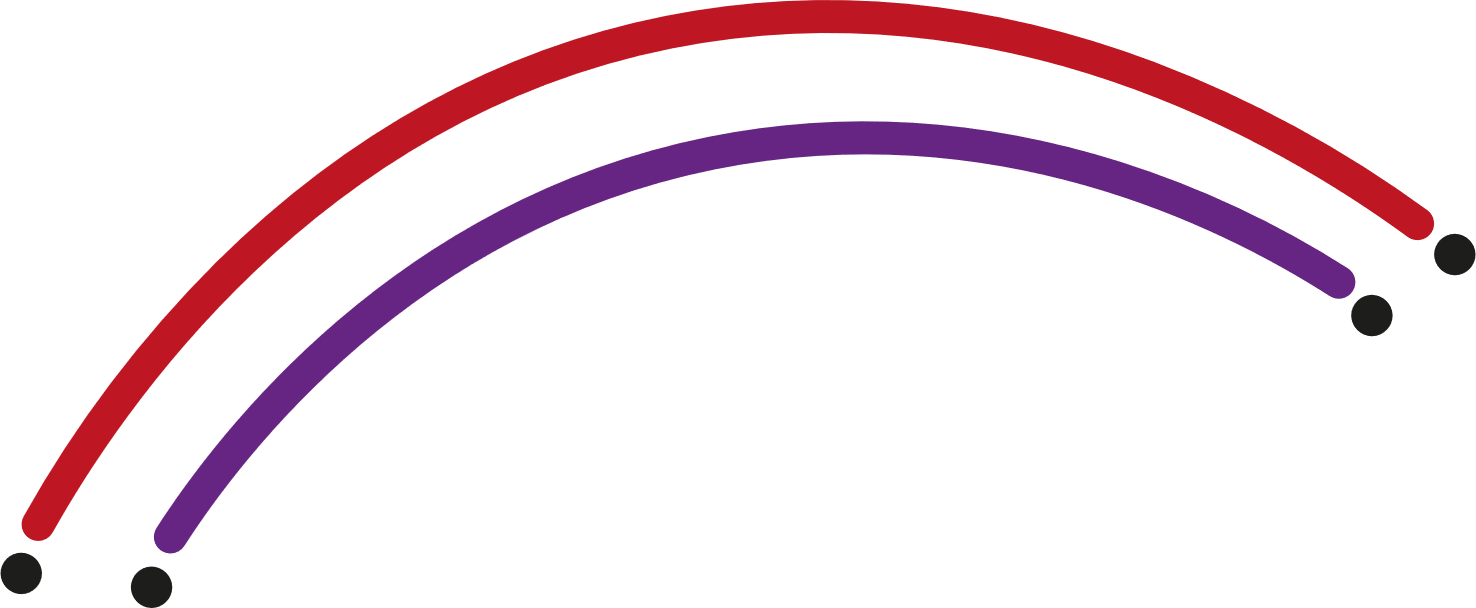 Σημασία της ανάπτυξης των κοινωνικών μου δεξιοτήτων
για το μέλλον - II
Οι κοινωνικές δεξιότητες αποδεικνύονται εξίσου σημαντικές με τις τεχνικές δεξιότητες. 
Δεν είναι μόνο σημαντικό να έχετε τεχνικές γνώσεις για τα πράγματα, αλλά είναι επίσης ζωτικής σημασίας να επικοινωνείτε αποτελεσματικά και να αλληλεπιδράτε με τους άλλους, να τους φέρεστε καλά και να χειρίζεστε τις καταστάσεις με επιτυχία με αποτελεσματική διαχείριση του χρόνου. 
Στο μέλλον, θα υπάρξει τεράστια ζήτηση για αυτές τις δεξιότητες. 
Γι' αυτό το λόγο είναι απαραίτητο να γνωρίζετε ακριβώς τι είναι οι κοινωνικές δεξιότητες και πώς να τις βελτιώσετε και να τις αναπτύξετε.
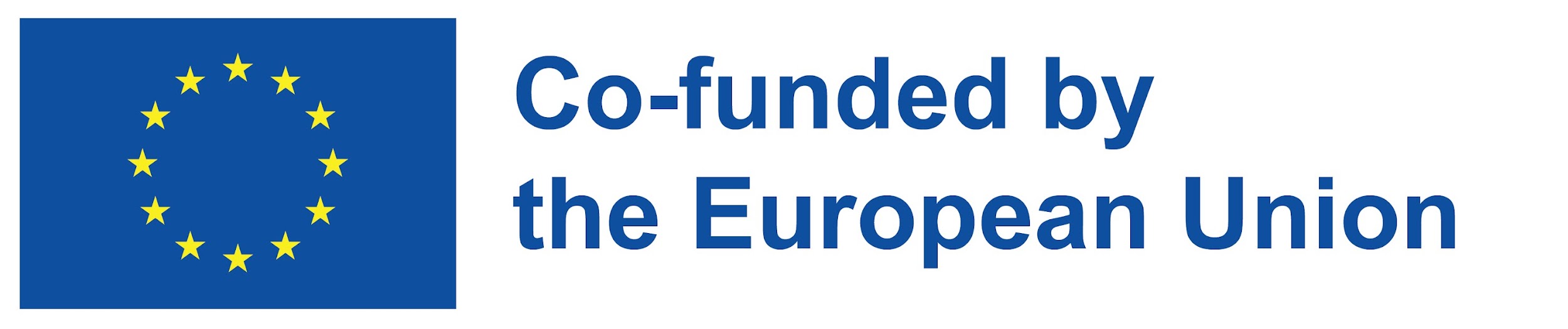 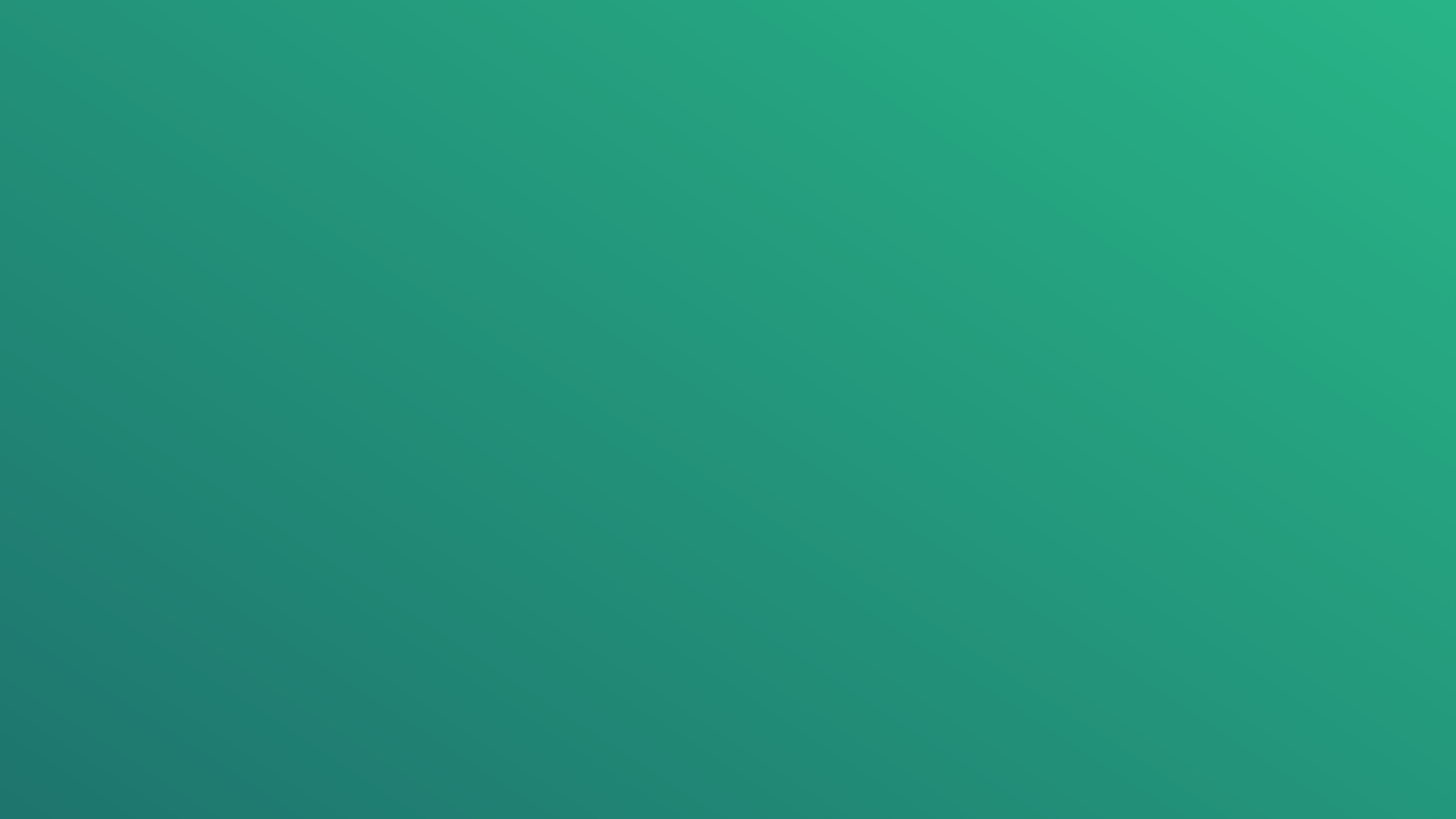 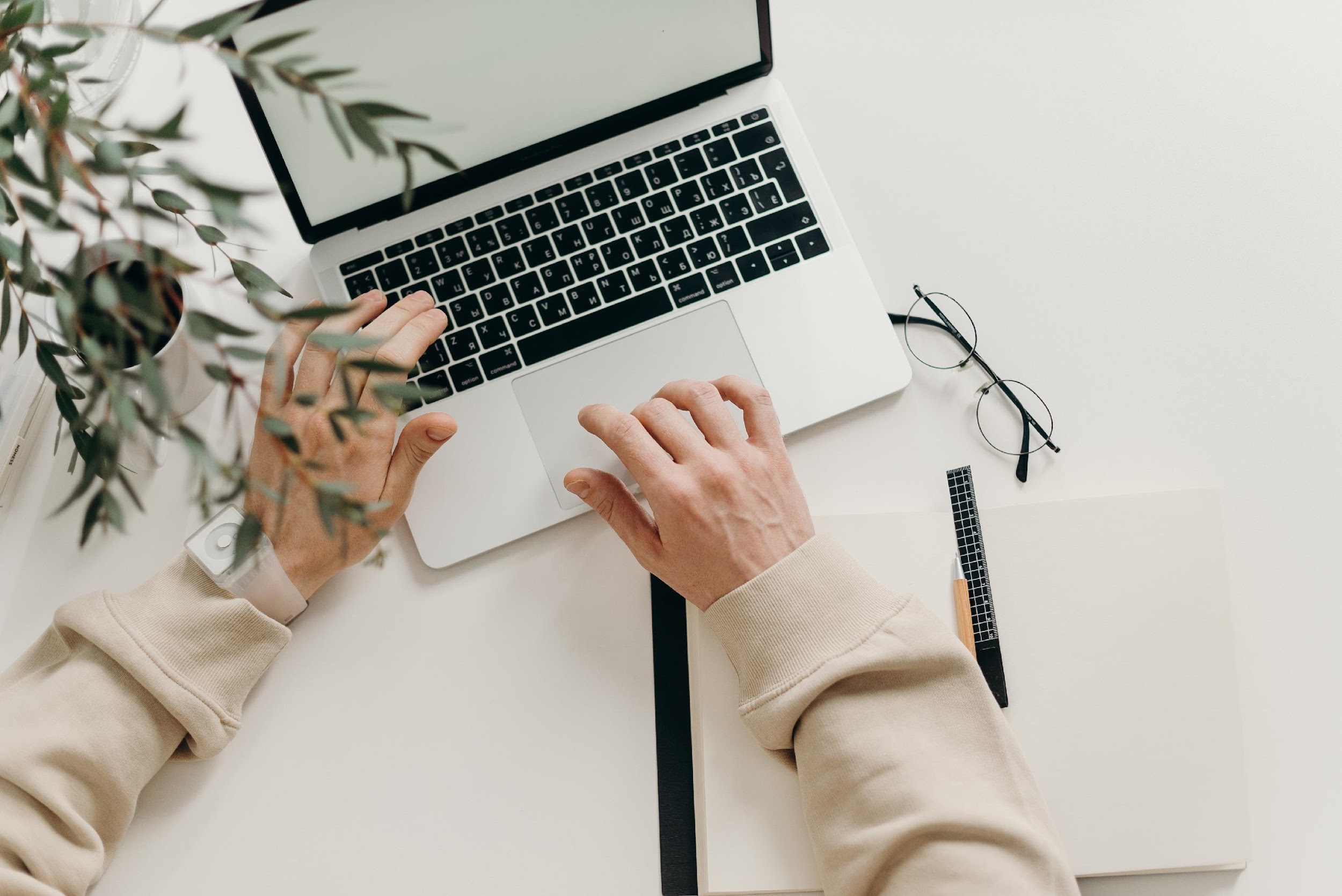 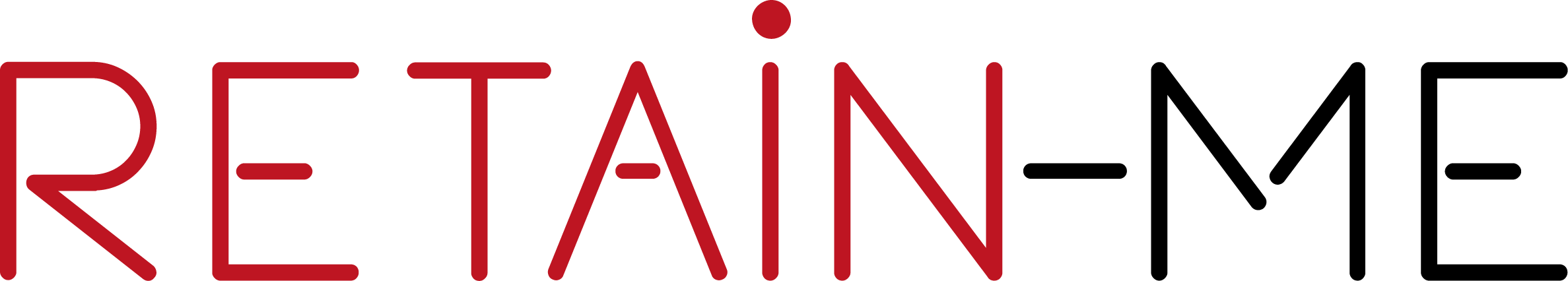 ΔΡΑΣΤΗΡΙΟΤΗΤΑ 3
Ανάληψη δράσης για την ανάπτυξη των κοινωνικών μου δεξιοτήτων για το μέλλον
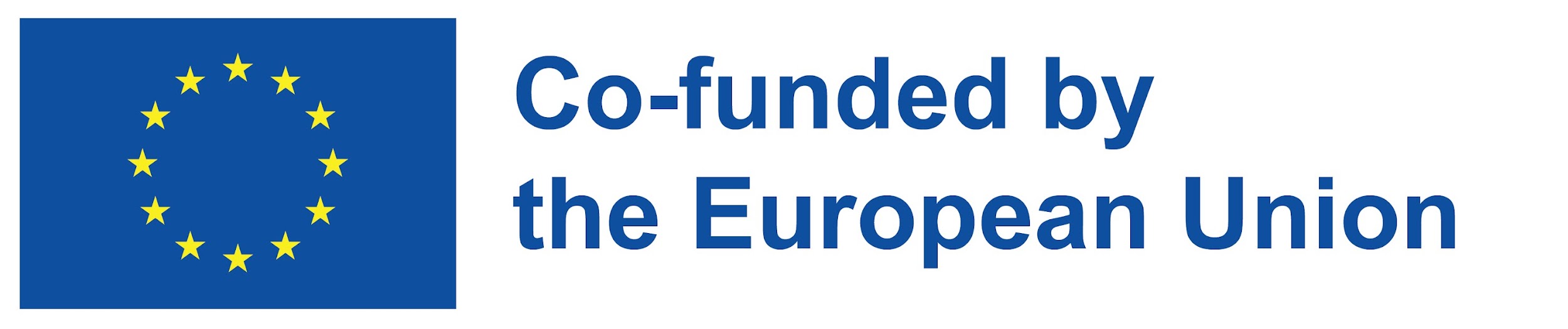 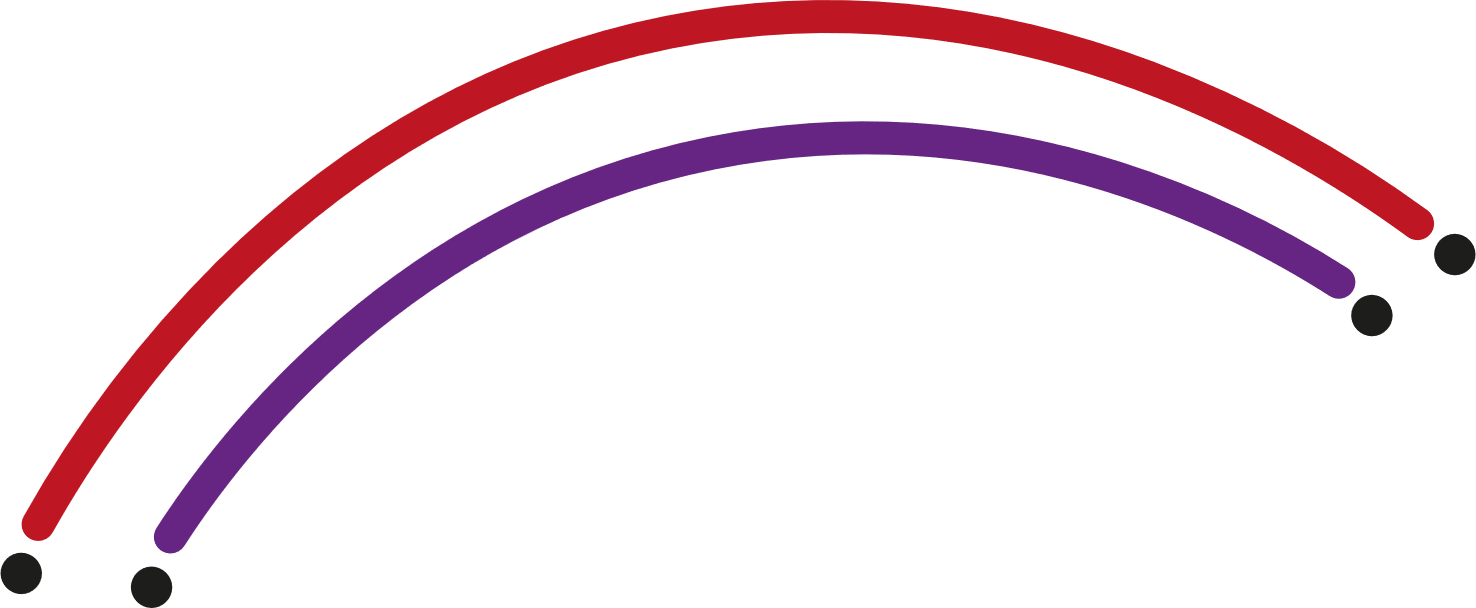 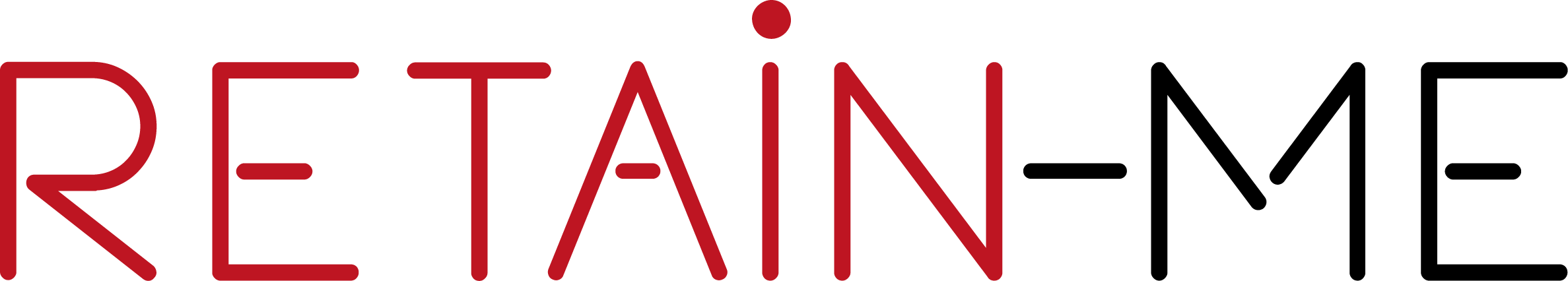 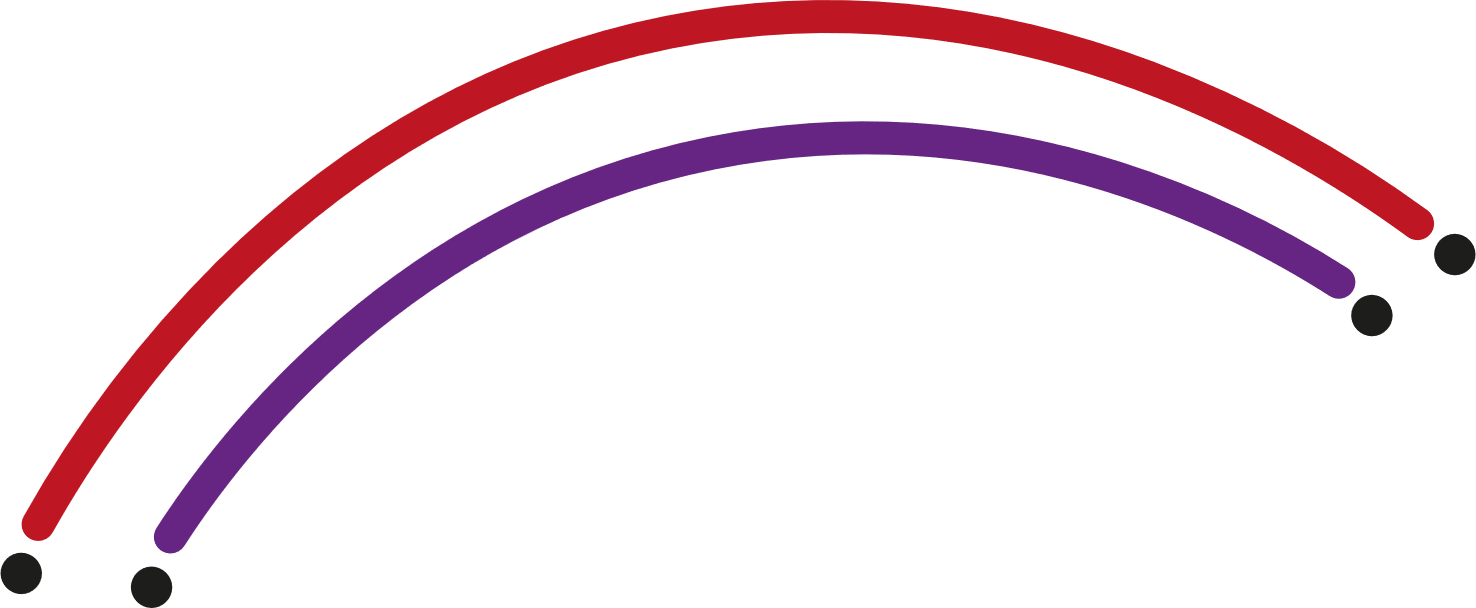 Ανάληψη δράσης για την ανάπτυξη των κοινωνικών 
μου δεξιοτήτων για το μέλλον
Ποιες τρεις (3) κοινωνικές δεξιότητες 
πρέπει να αναπτύξετε; 
Πώς μπορείτε να το πετύχετε αυτό;
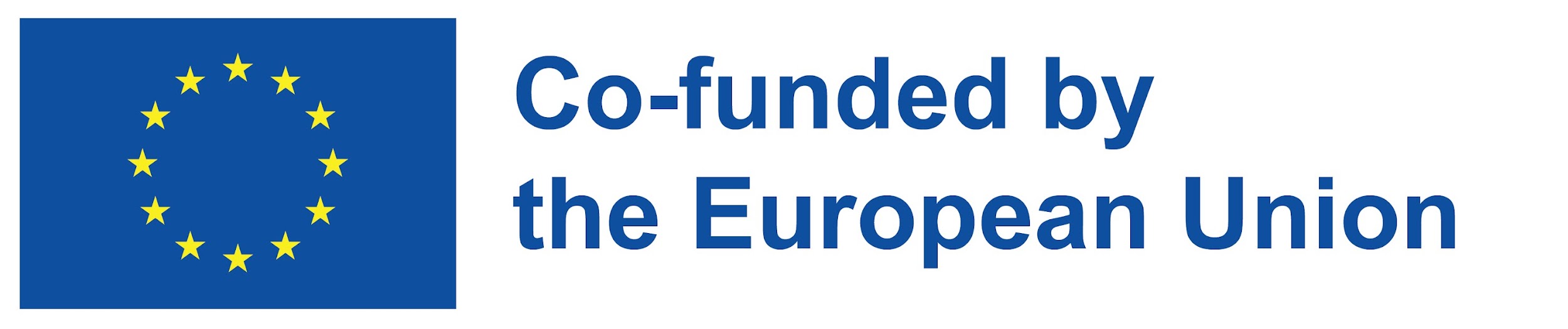 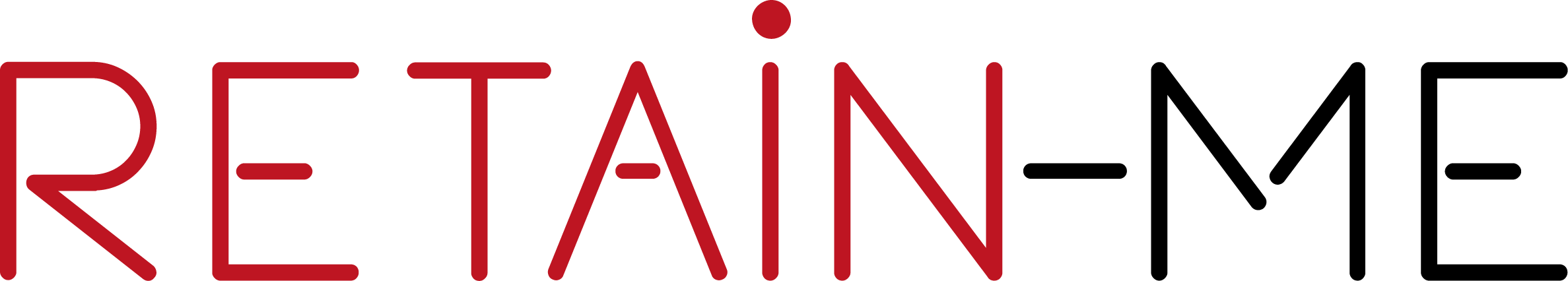 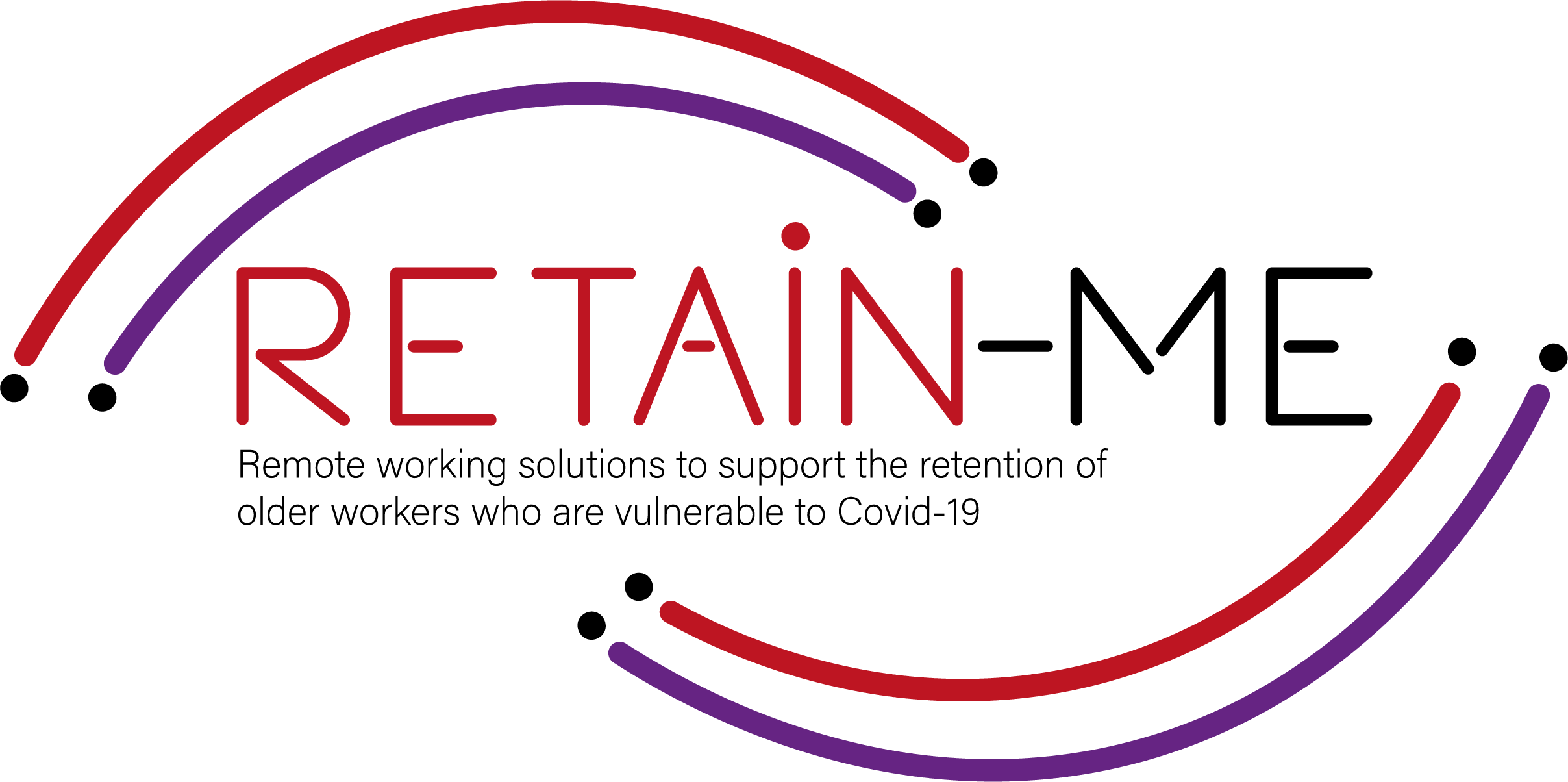 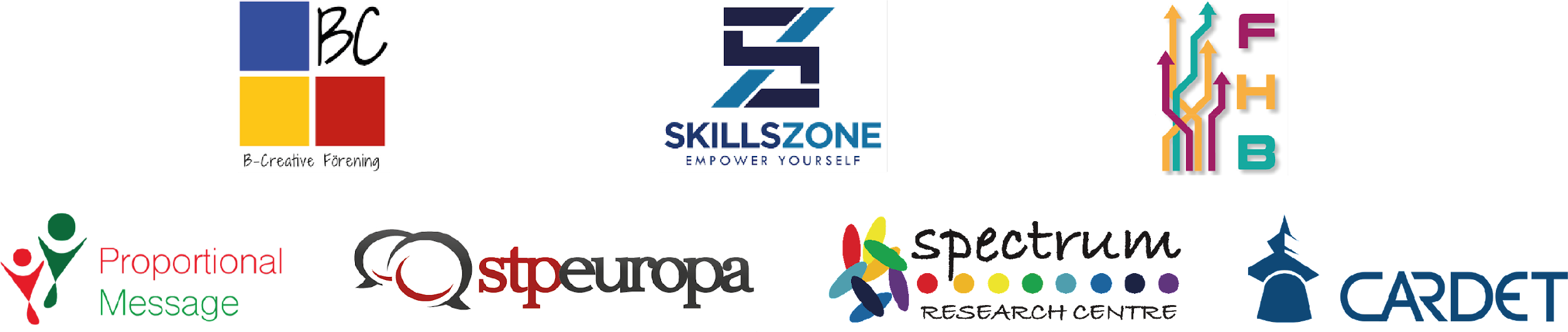 "Η υποστήριξη της Ευρωπαϊκής Επιτροπής για την παραγωγή της παρούσας δημοσίευσης δεν συνιστά έγκριση του περιεχομένου της, το οποίο αντανακλά τις απόψεις μόνο των συγγραφέων, και η Επιτροπή δεν μπορεί να θεωρηθεί υπεύθυνη για οποιαδήποτε χρήση των πληροφοριών που περιέχονται σε αυτήν." Αριθμός έργου: 2021-1-SE01-KA220-VET-000032922
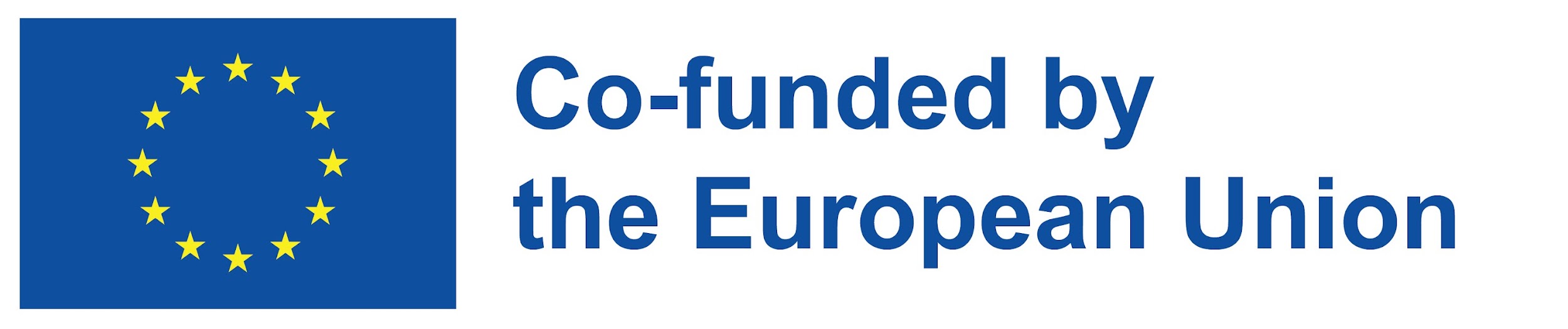